СРЕДНИЕ ПОТРЕБИТЕЛЬСКИЕ ЦЕНЫ И ИХ ИЗМЕНЕНИЯ НА ТОВАРЫ ПО РЕСПУБЛИКЕ МОРДОВИЯ
по состоянию на 06.05.2022г.
МОРДОВИЯСТАТ
ИЗМЕНЕНИЕ ЦЕН НА ПРОДОВОЛЬСТВЕННЫЕ ТОВАРЫ ПО РЕСПУБЛИКЕ МОРДОВИЯ
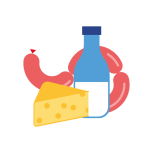 ПО СОСТОЯНИЮ НА 06.05.2022г.
Наиболее повысились
Наиболее снизились
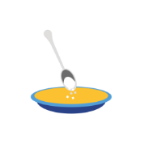 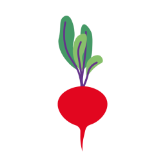 103,5 %
98,3 %
Свекла столовая, кг
Соль поваренная пищевая, кг
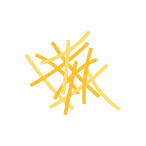 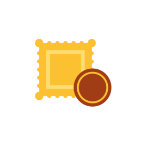 97,5 %
103,0 %
Печенье, кг
Вермишель, кг
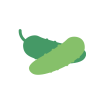 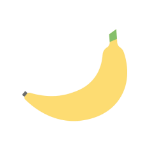 97,3 %
102,9 %
Огурцы свежие, кг
Бананы, кг
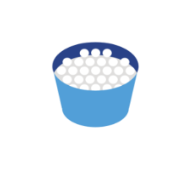 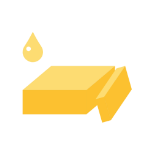 97,0 %
102,7 %
Маргарин, кг
Творог, кг
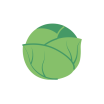 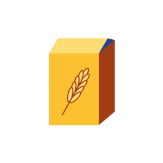 95,7 %
101,6 %
Мука пшеничная, кг
Капуста белокочанная свежая , кг
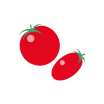 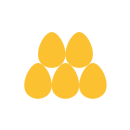 95,2 %
101,6 %
Яйца куриные, 10 шт.
Помидоры свежие, кг
2
МОРДОВИЯСТАТ
СРЕДНИЕ ЦЕНЫ НА ОСНОВНЫЕ  ПРОДОВОЛЬСТВЕННЫЕ ТОВАРЫ ПО РЕСПУБЛИКЕ МОРДОВИЯ
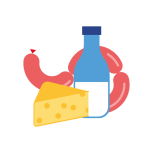 ПО СОСТОЯНИЮ НА 06.05.2022г.
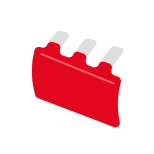 350,74
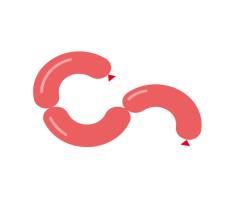 464,93
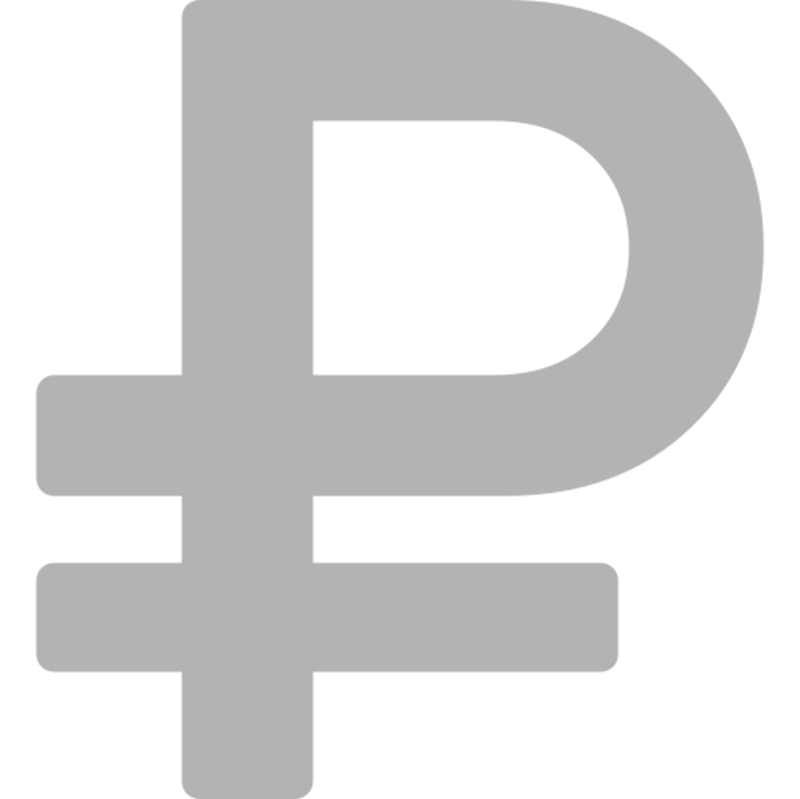 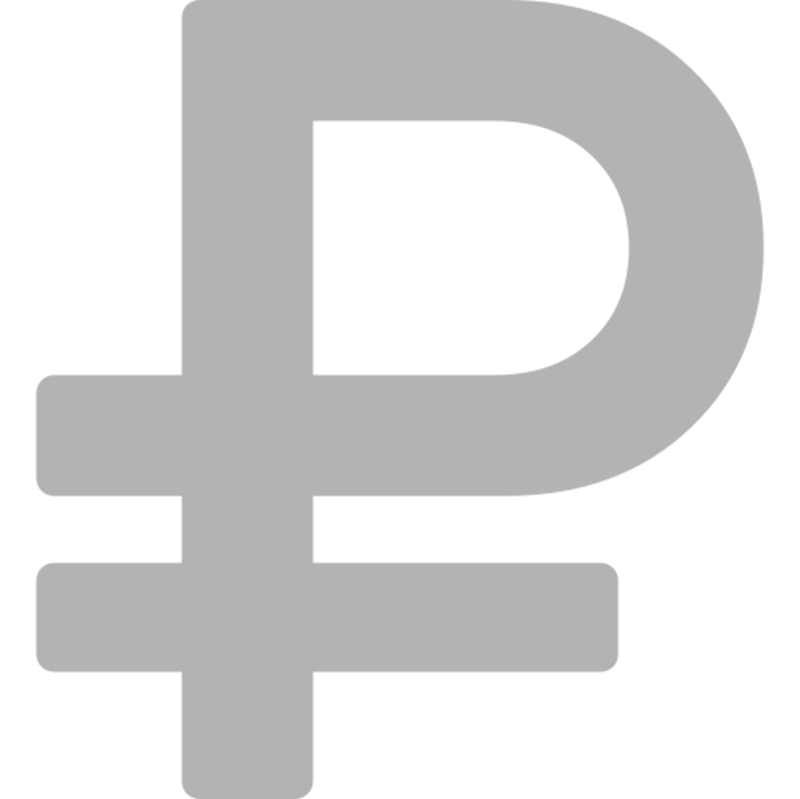 Сосиски, сардельки, кг
Говядина (кроме бескостного мяса), кг
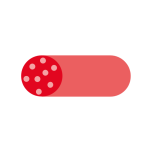 447,27
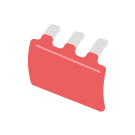 282,47
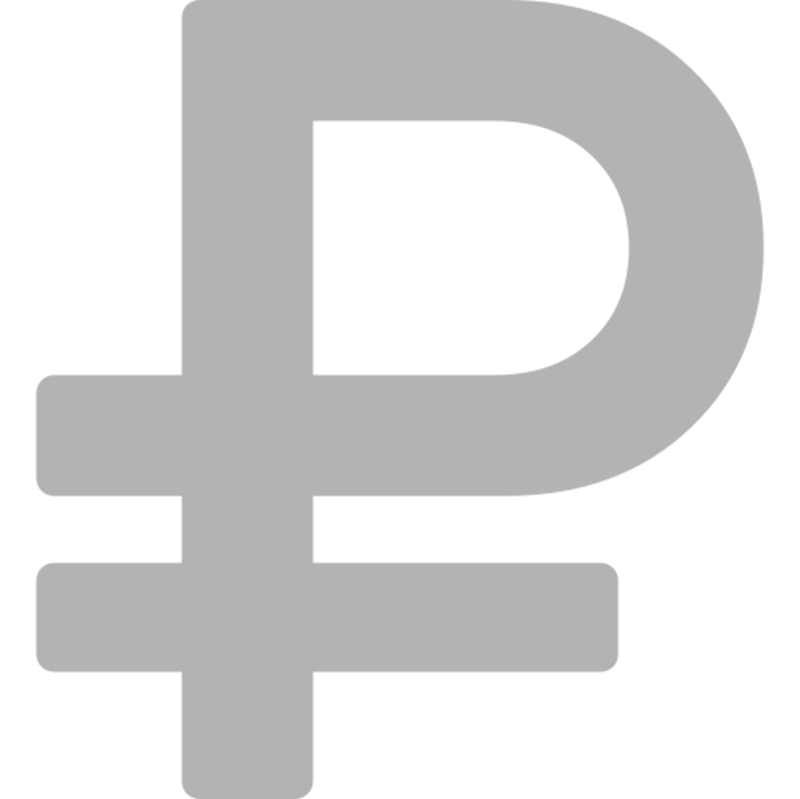 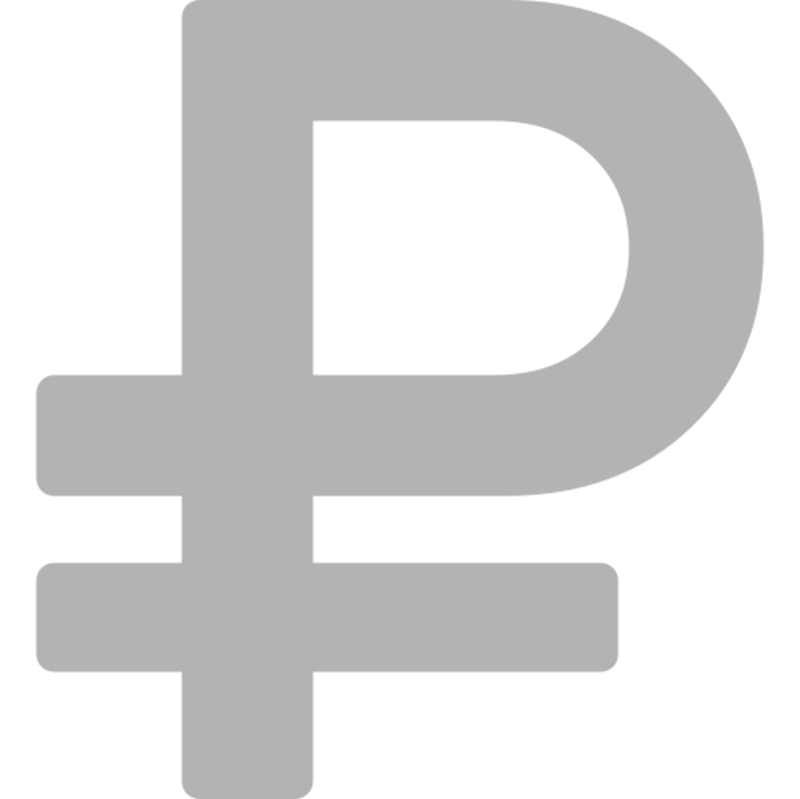 Колбаса полукопченая и варено-копченая, кг
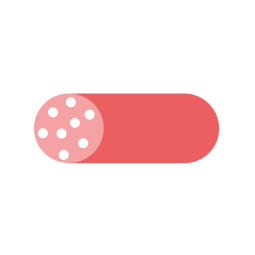 Свинина (кроме бескостного мяса), кг
371,70
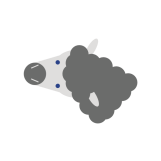 563,76
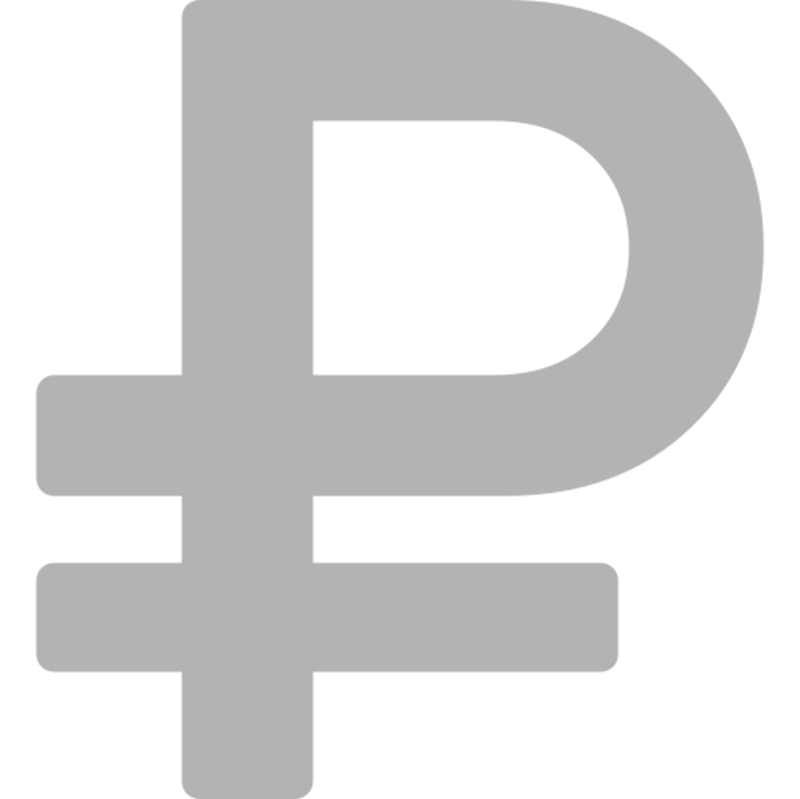 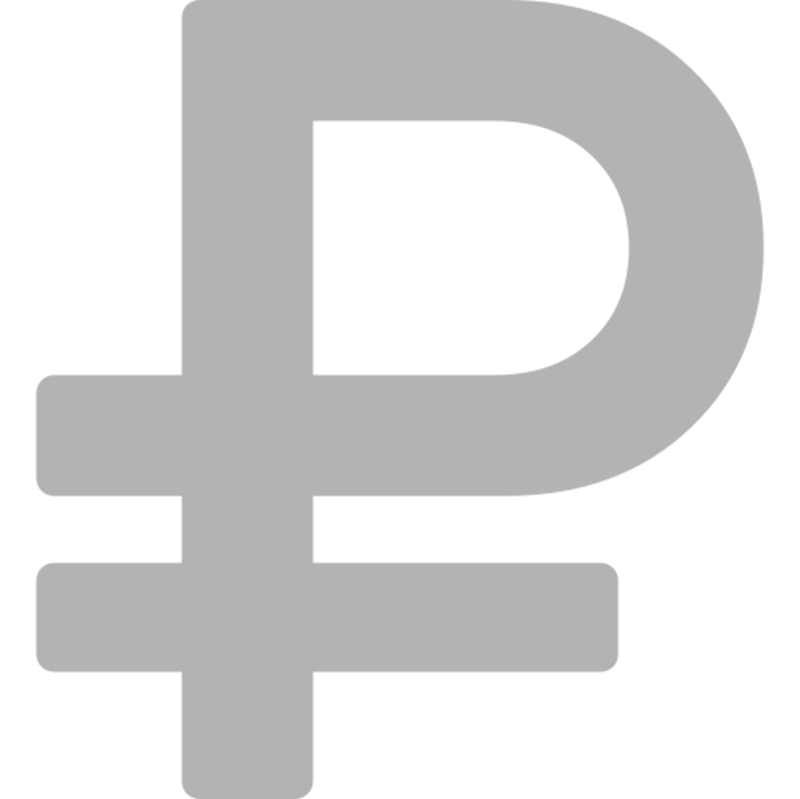 Колбаса вареная, кг
Баранина (кроме бескостного мяса), кг
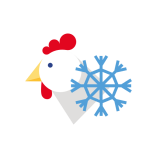 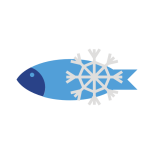 163,04
193,86
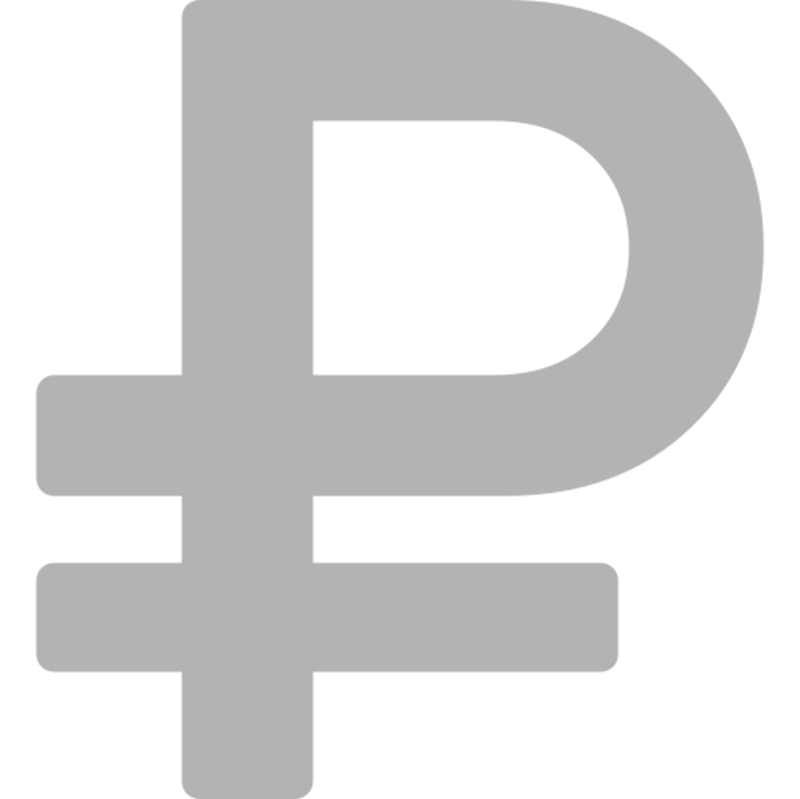 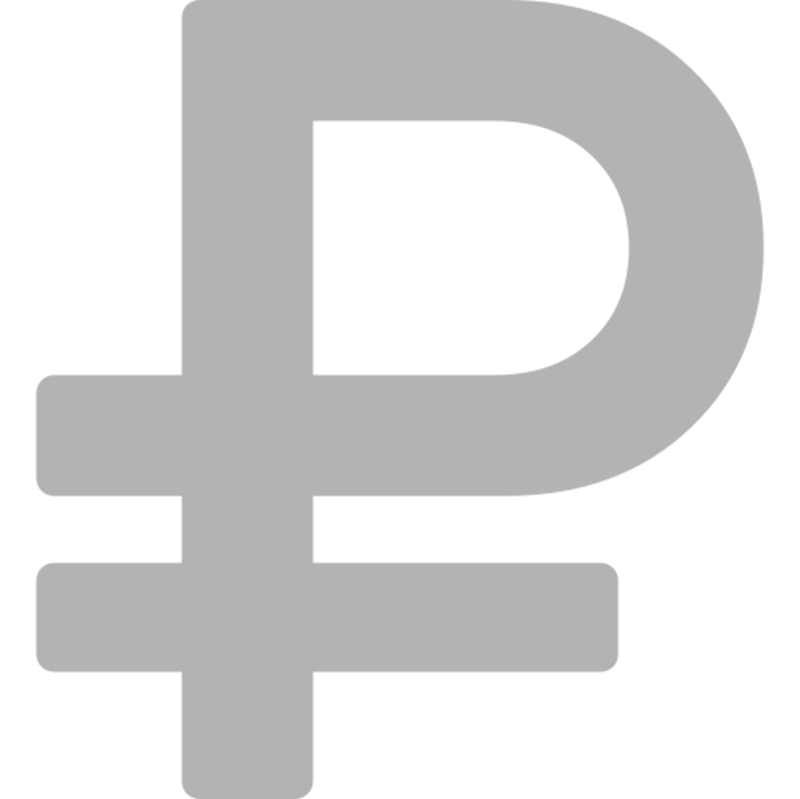 Куры охлажденные и мороженые, кг
Рыба мороженая неразделанная, кг
3
МОРДОВИЯСТАТ
СРЕДНИЕ ЦЕНЫ НА ОСНОВНЫЕ ПРОДОВОЛЬСТВЕННЫЕ ТОВАРЫ ПО РЕСПУБЛИКЕ МОРДОВИЯ
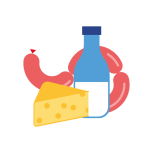 ПО СОСТОЯНИЮ НА 06.05.2022г.
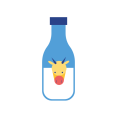 61,60
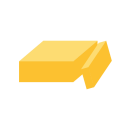 656,16
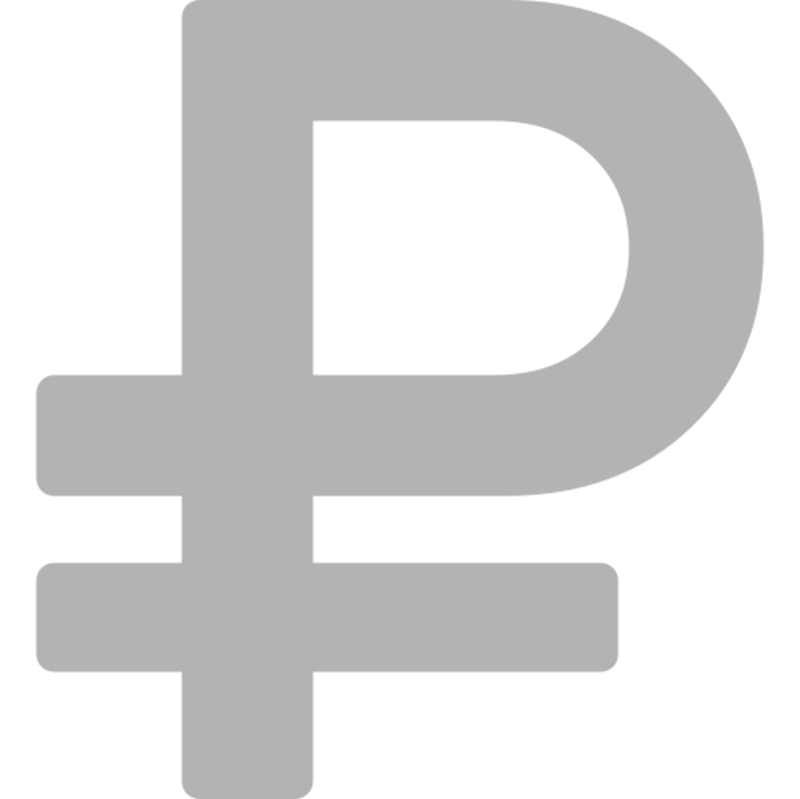 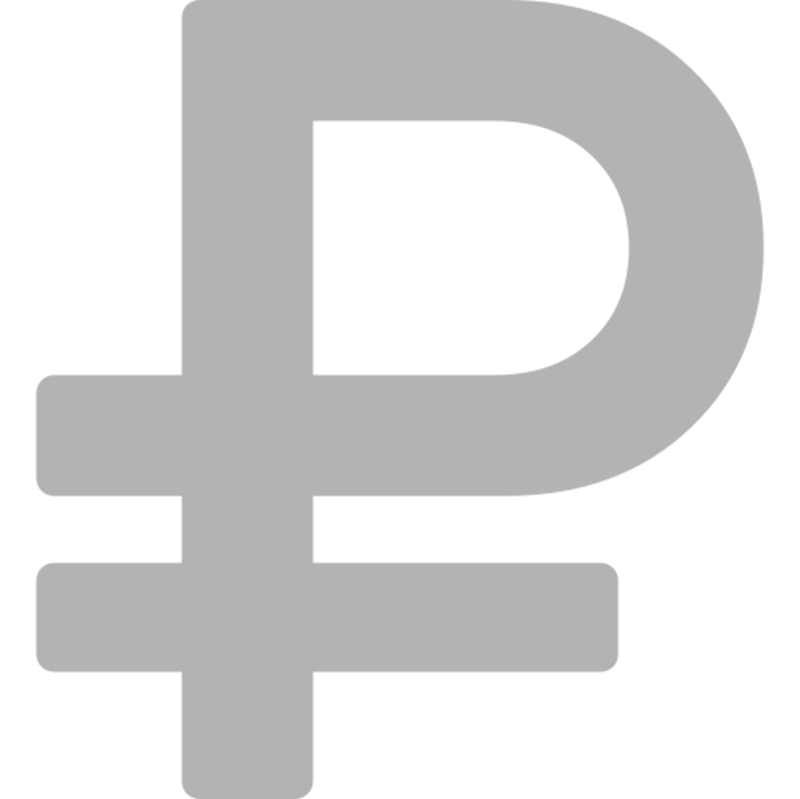 Молоко питьевое цельное пастеризованное 2,5-3,2 %
жирности, л
Масло сливочное, л
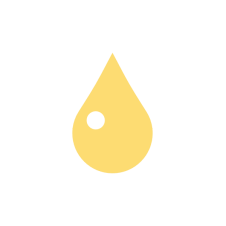 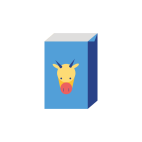 81,14
131,40
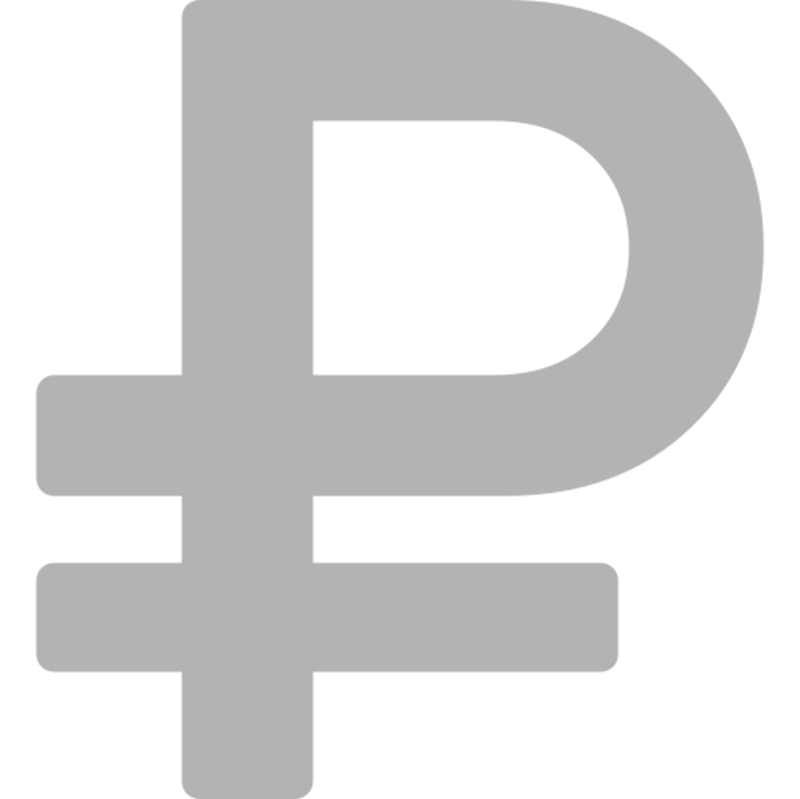 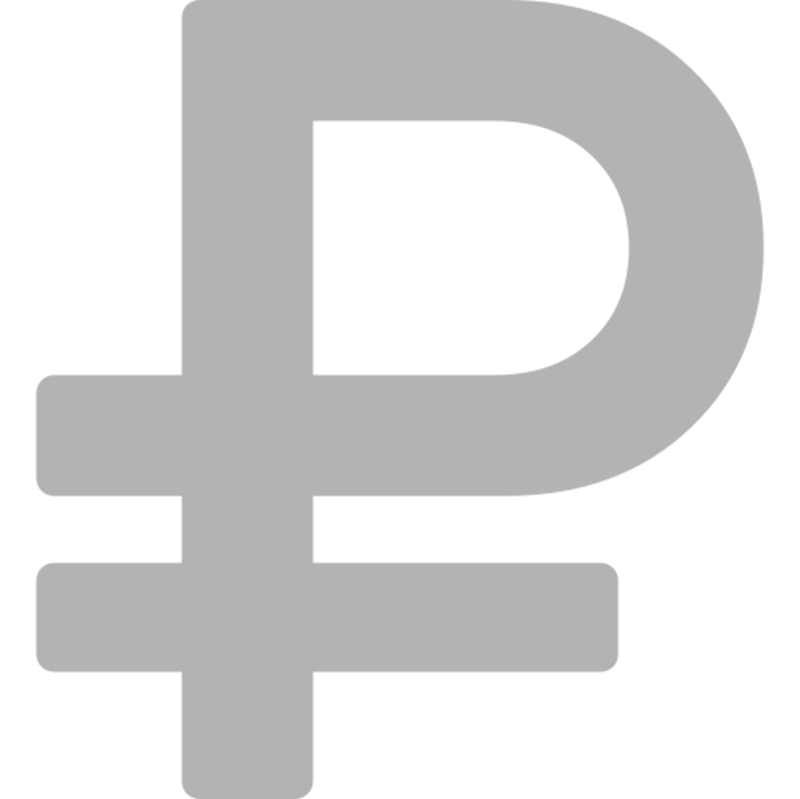 Молоко питьевое цельное стерилизованное 2,5-3,2 %
жирности, л
Масло подсолнечное, кг
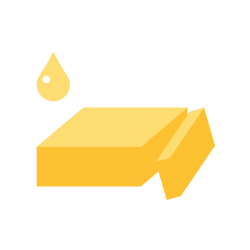 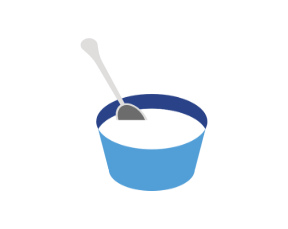 196,38
229,41
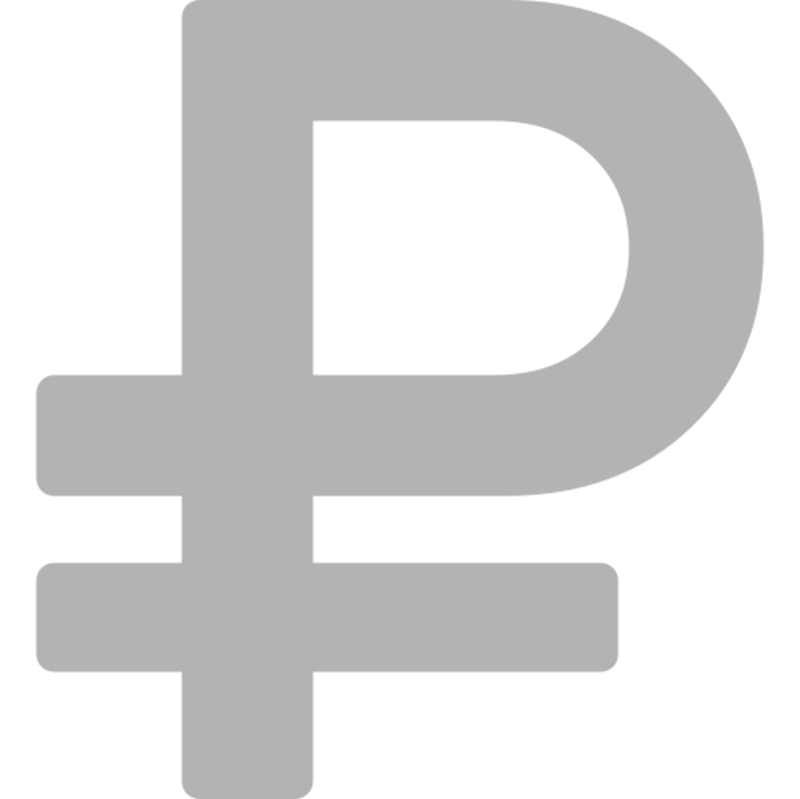 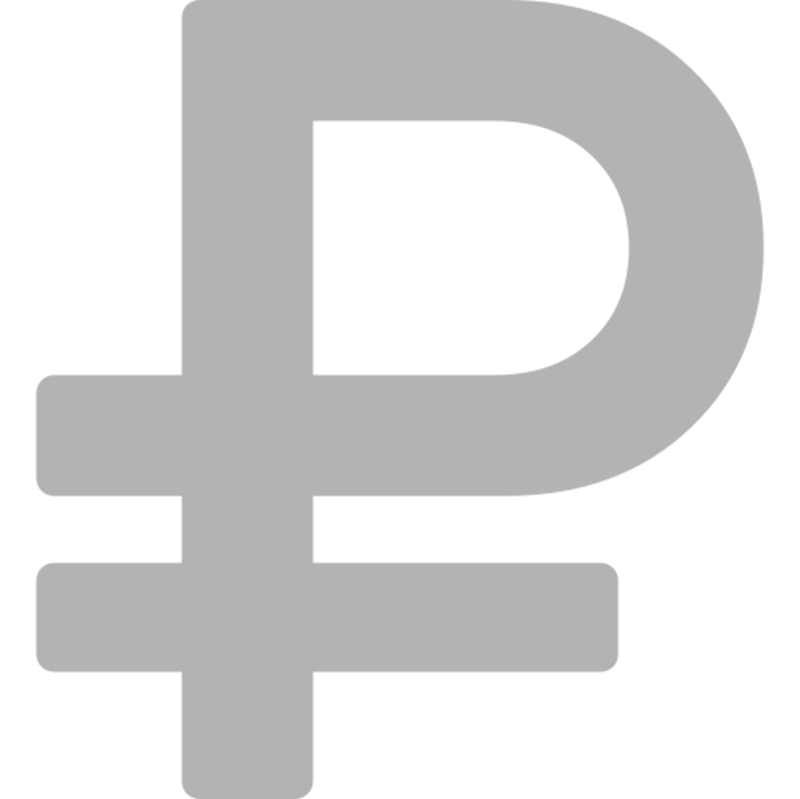 Сметана, кг
Маргарин, кг
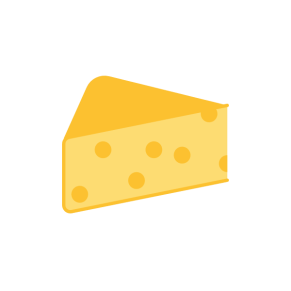 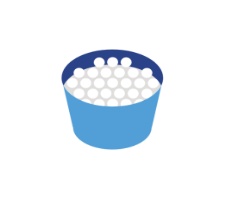 591,13
327,53
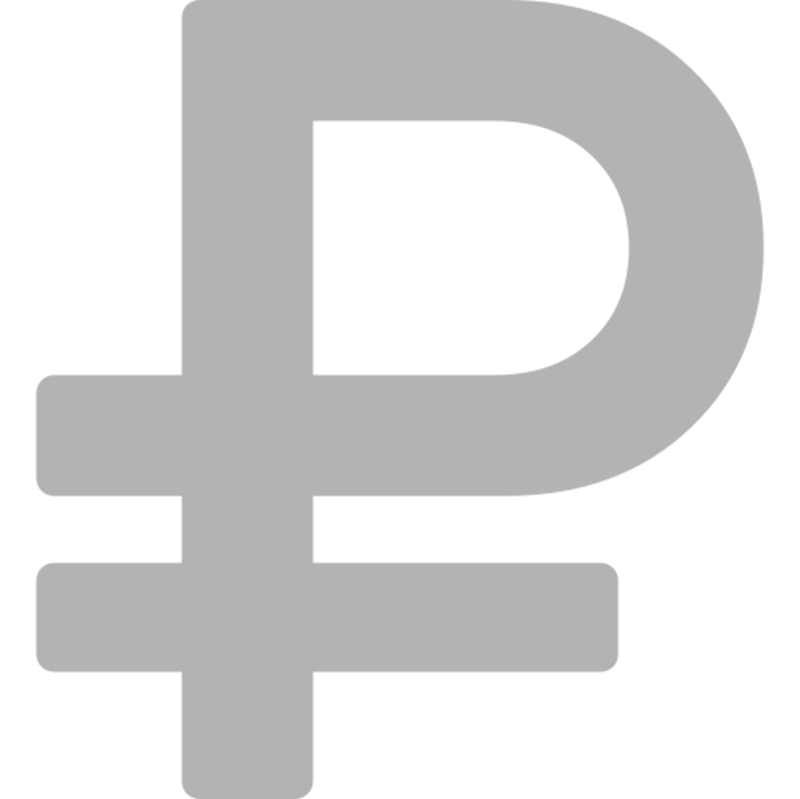 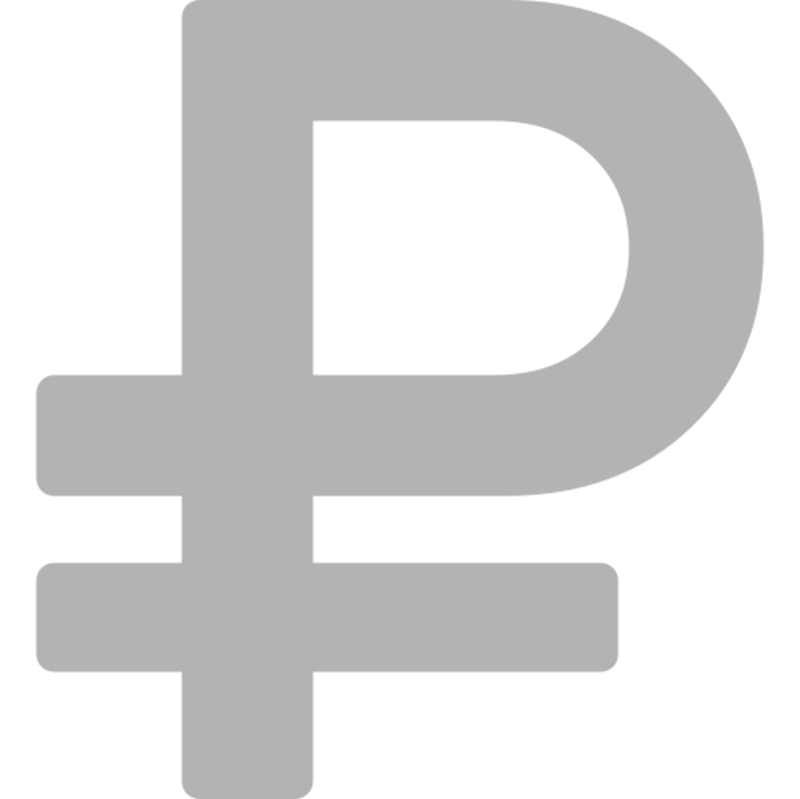 Сыры сычужные твердые и мягкие, кг
Творог, кг
4
МОРДОВИЯСТАТ
СРЕДНИЕ ЦЕНЫ НА ОСНОВНЫЕ ПРОДОВОЛЬСТВЕННЫЕ ТОВАРЫ ПО РЕСПУБЛИКЕ МОРДОВИЯ
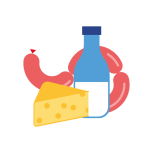 ПО СОСТОЯНИЮ НА 06.05.2022г.
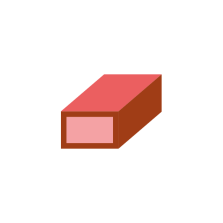 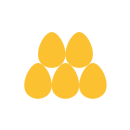 366,65
58,93
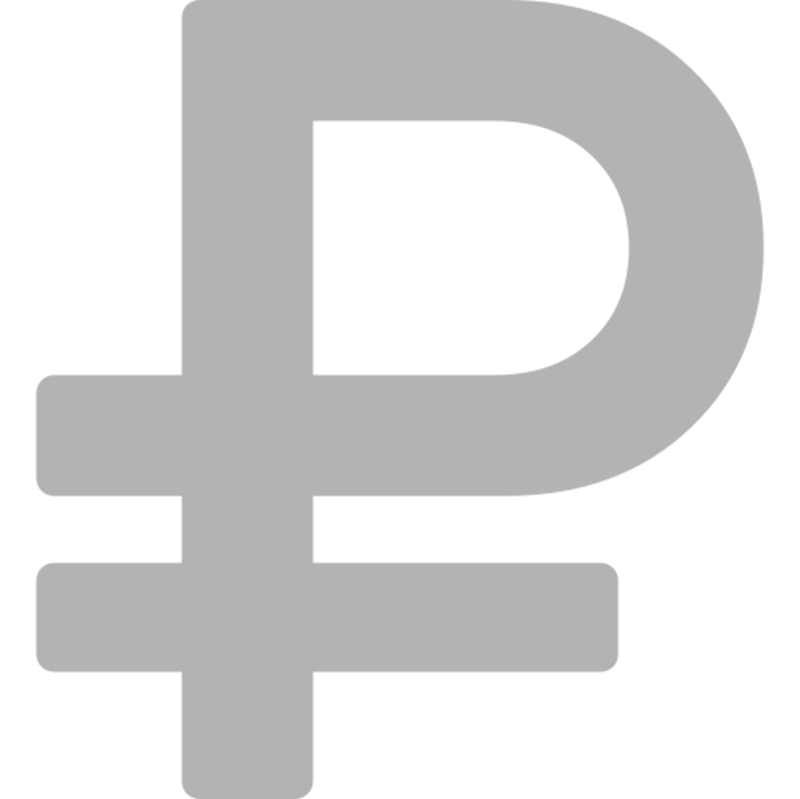 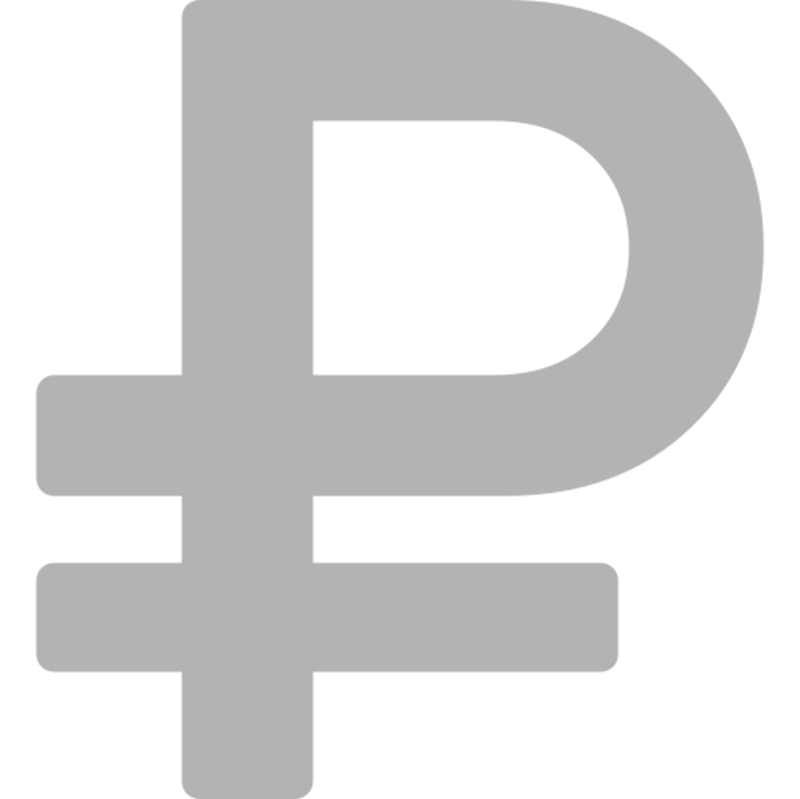 Конфеты мягкие, глазированные шоколадом, кг
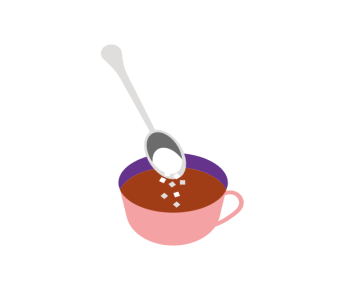 Яйца куриные, 10 шт.
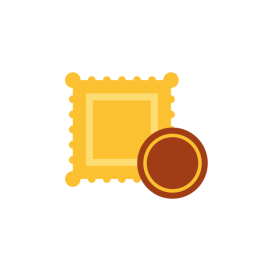 197,54
77,37
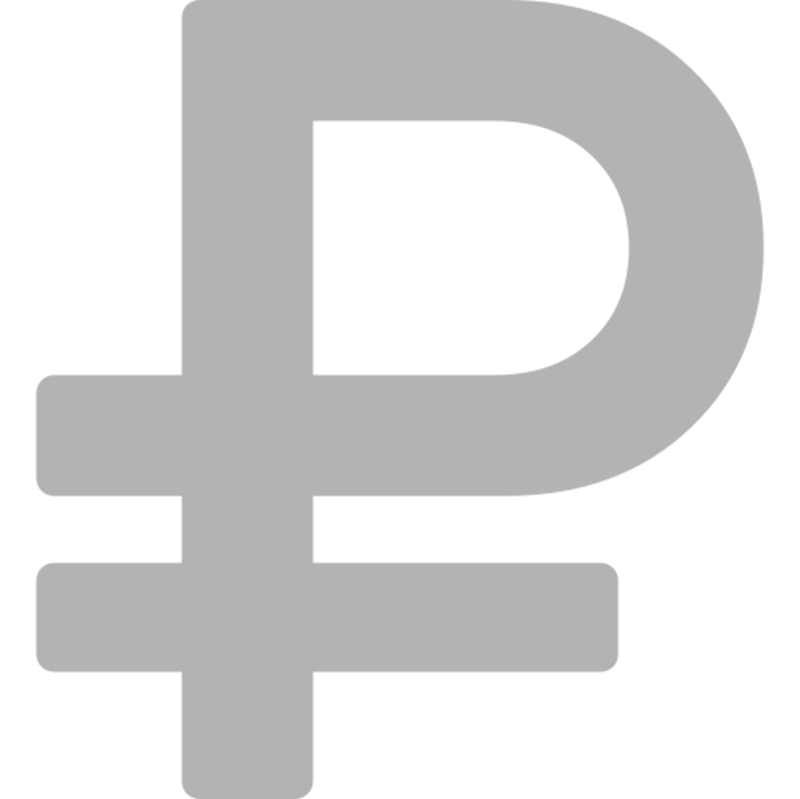 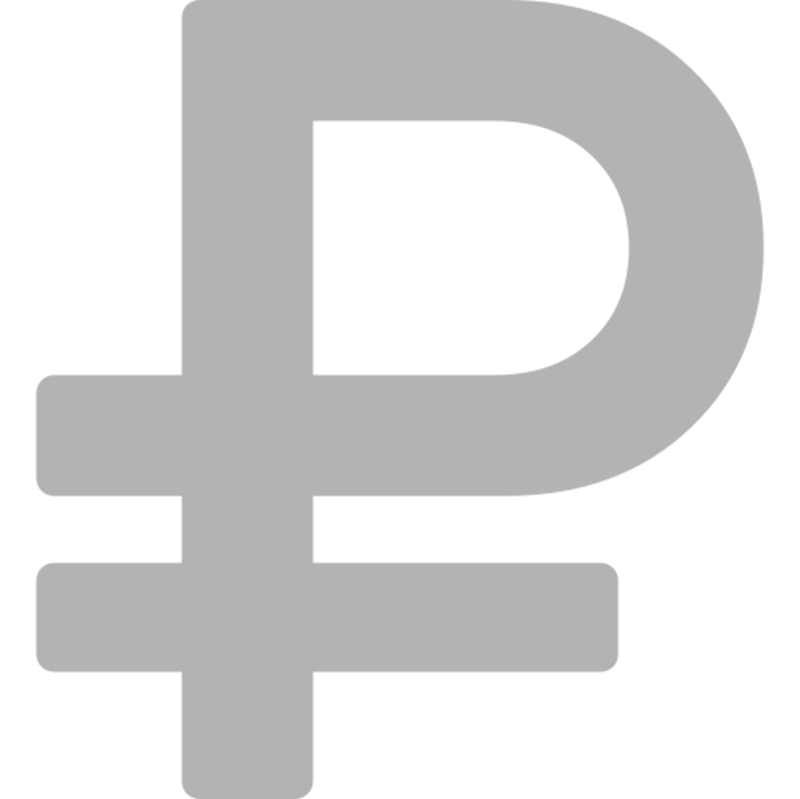 Печенье, кг
Сахар-песок, кг
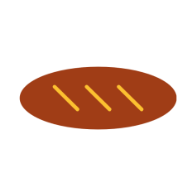 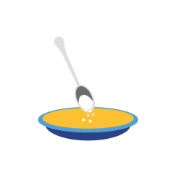 52,69
15,12
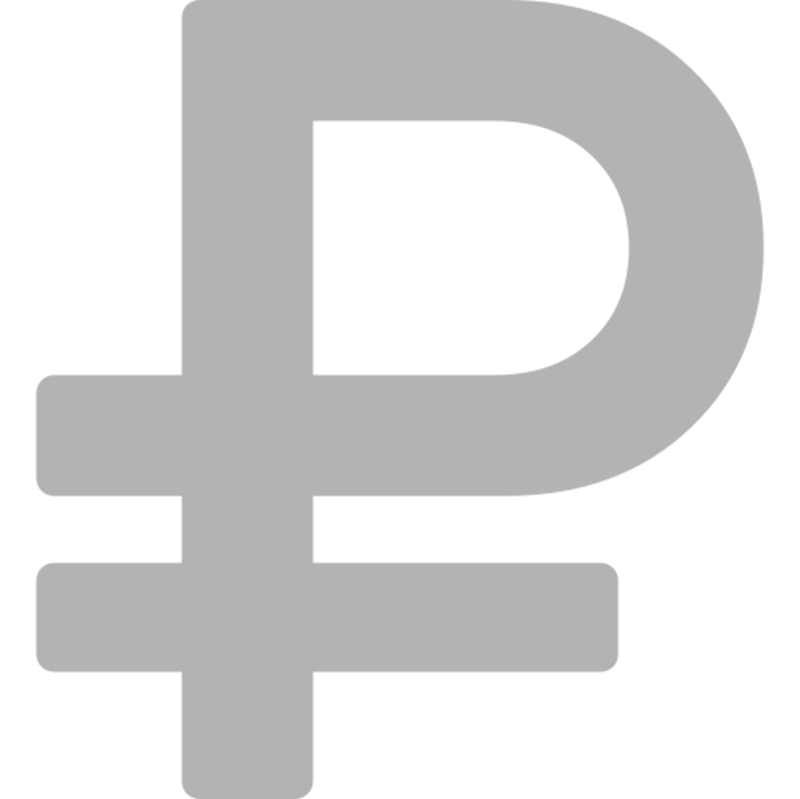 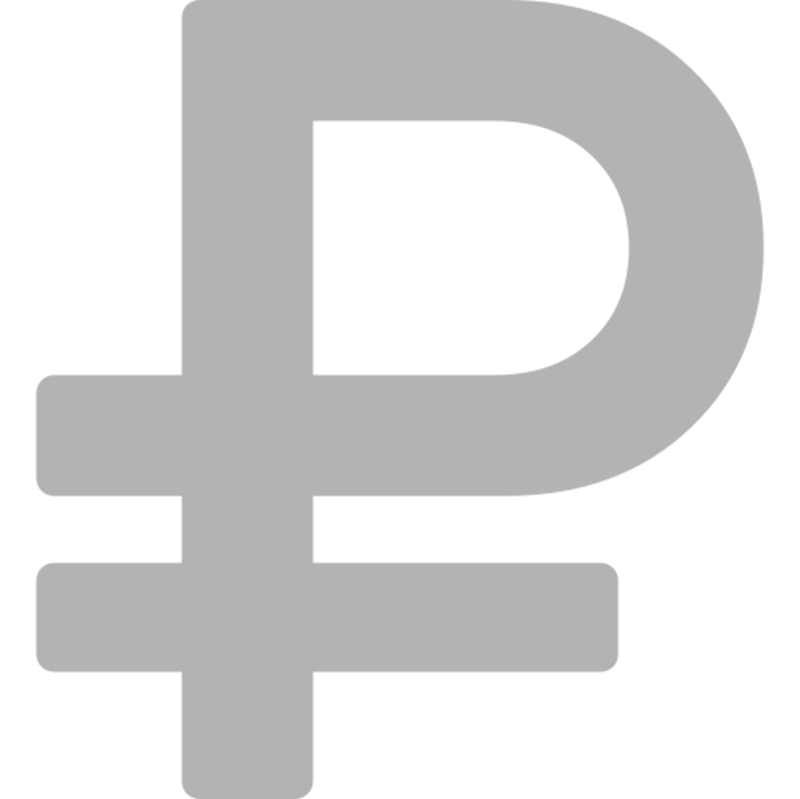 Хлеб из ржаной муки и из смеси ржаной и пшеничной, кг
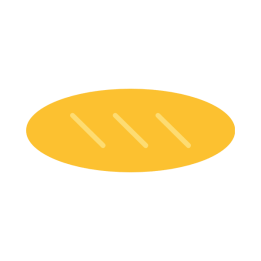 Соль поваренная пищевая, кг
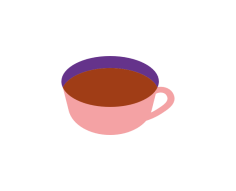 63,63
966,88
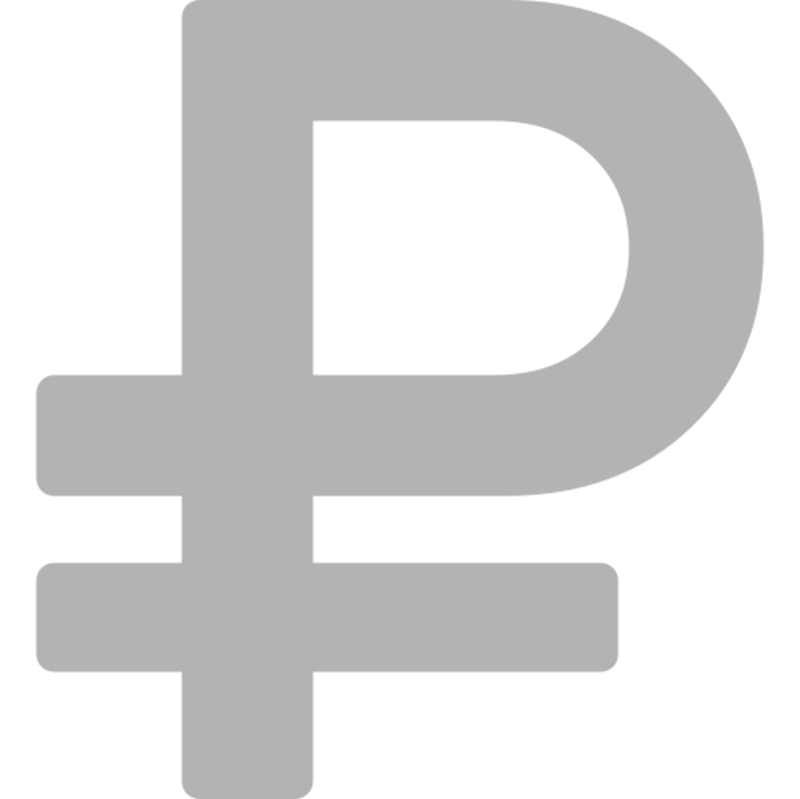 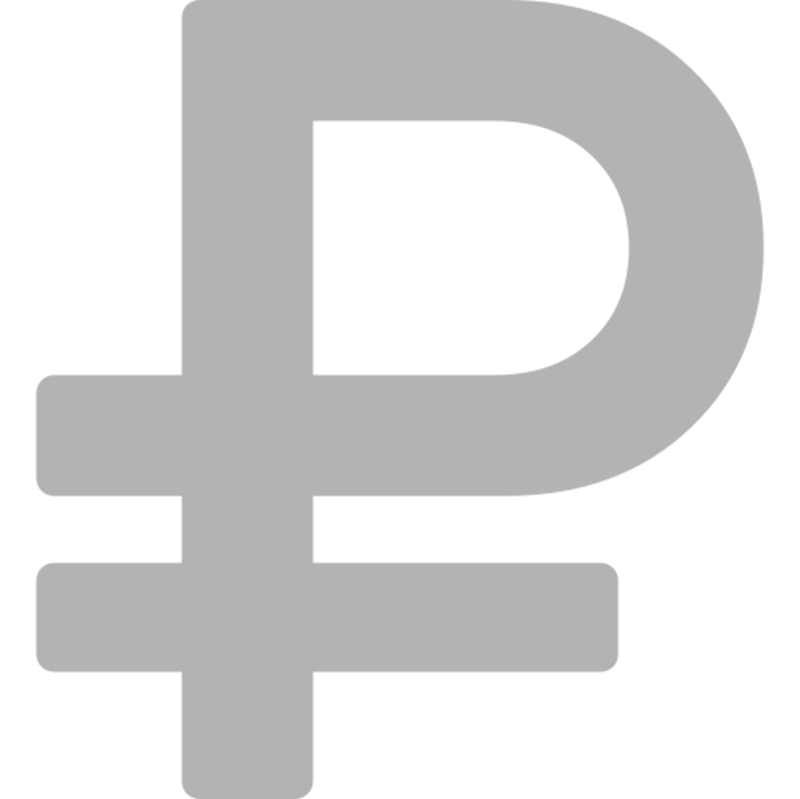 Хлеб и булочные изделия из пшеничной муки различных сортов, кг
Чай черный байховый, кг
МОРДОВИЯСТАТ
СРЕДНИЕ ЦЕНЫ НА ОСНОВНЫЕ ПРОДОВОЛЬСТВЕННЫЕ ТОВАРЫ ПО РЕСПУБЛИКЕ МОРДОВИЯ
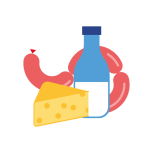 ПО СОСТОЯНИЮ НА 06.05.2022г.
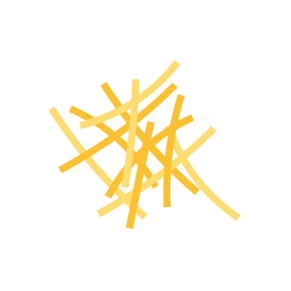 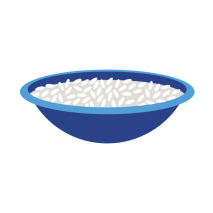 72,83
99,10
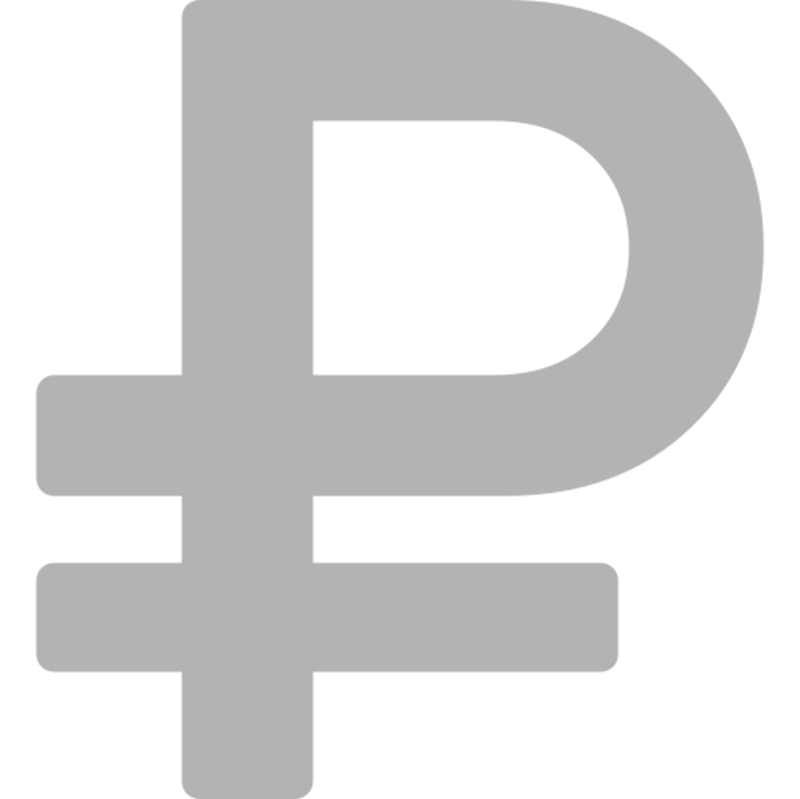 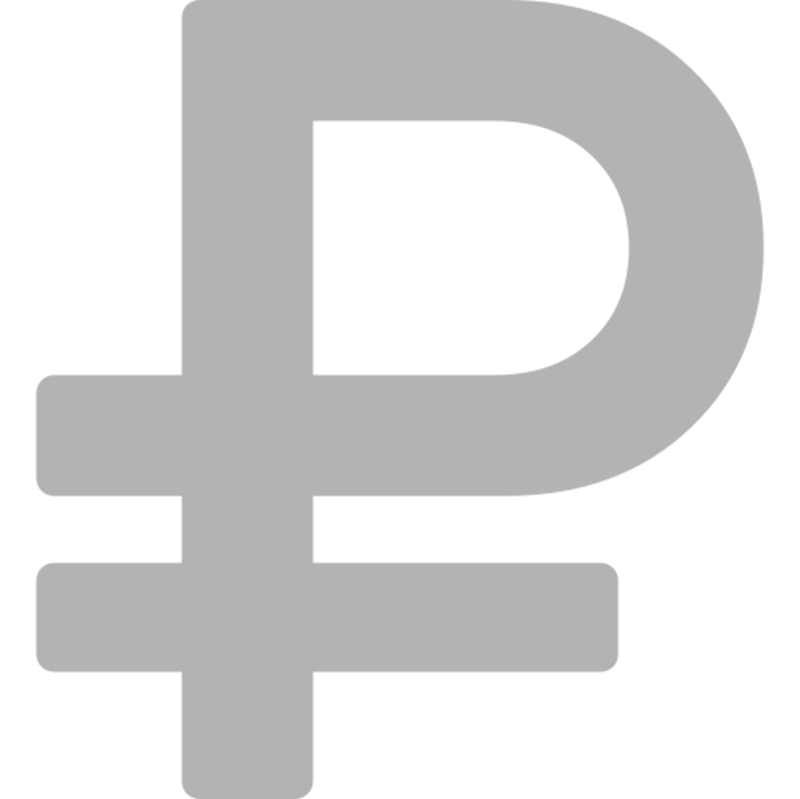 Рис шлифованный, кг
Вермишель, кг
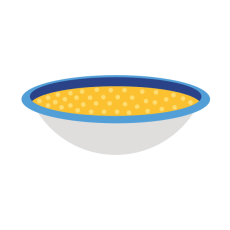 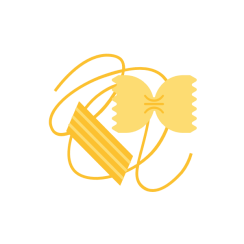 69,15
55,85
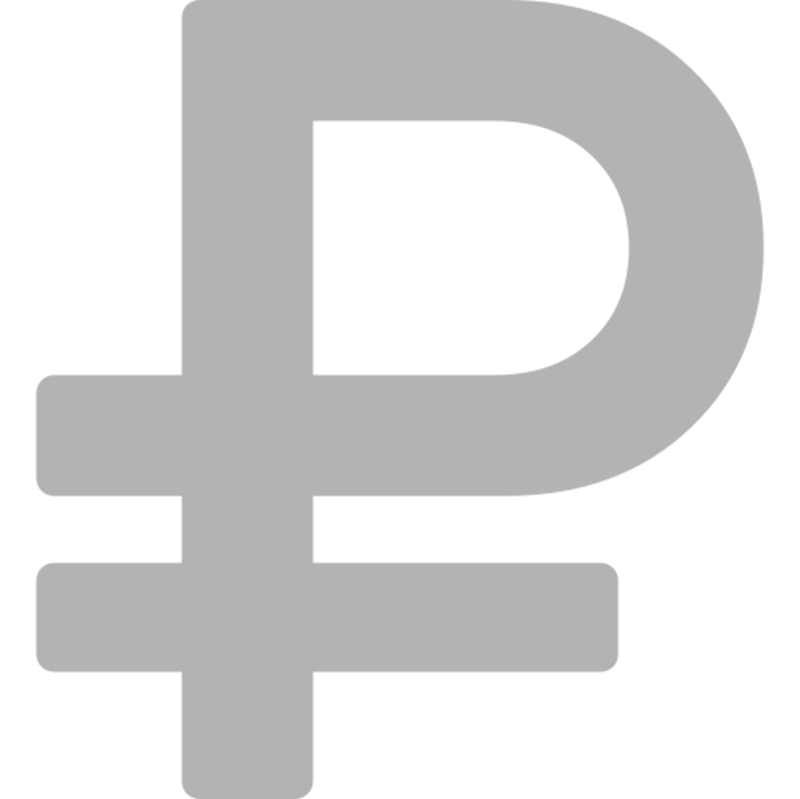 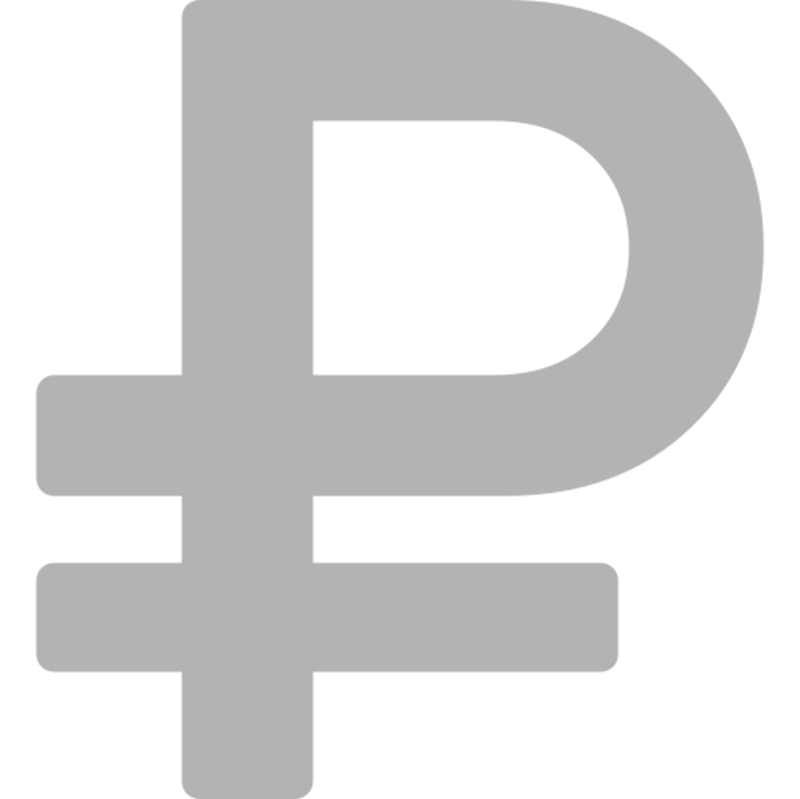 Макаронные изделия из пшеничной муки высшего сорта, кг
Пшено, кг
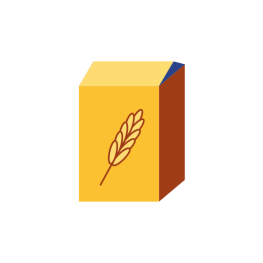 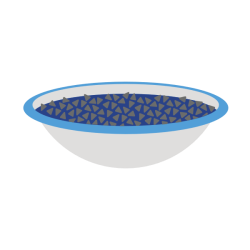 123,75
48,78
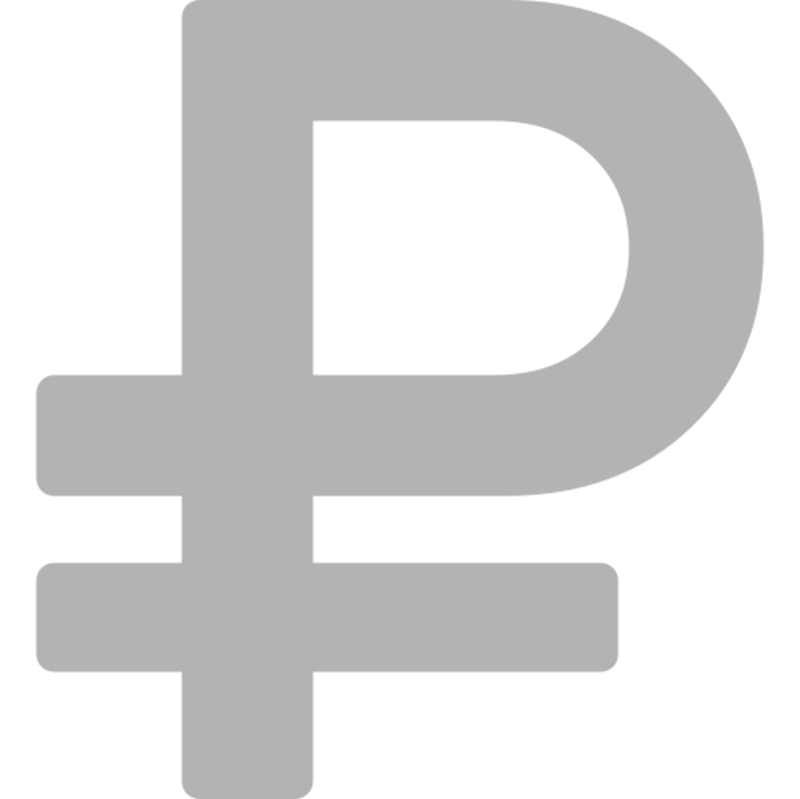 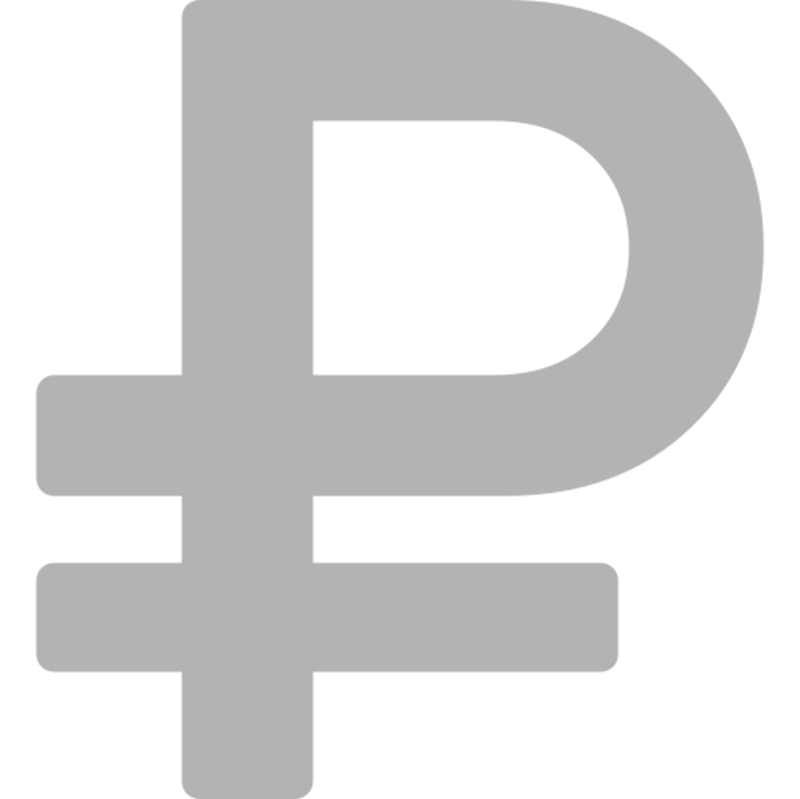 Крупа гречневая – ядрица, кг
Мука пшеничная, кг
6
МОРДОВИЯСТАТ
СРЕДНИЕ ЦЕНЫ НА ОСНОВНЫЕ ПРОДОВОЛЬСТВЕННЫЕ ТОВАРЫ ПО РЕСПУБЛИКЕ МОРДОВИЯ
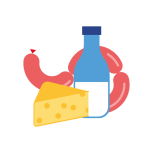 ПО СОСТОЯНИЮ НА 06.05.2022г.
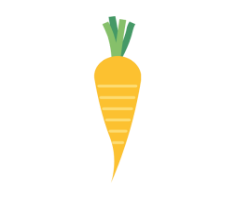 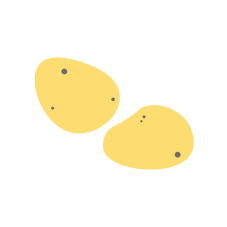 67,53
49,16
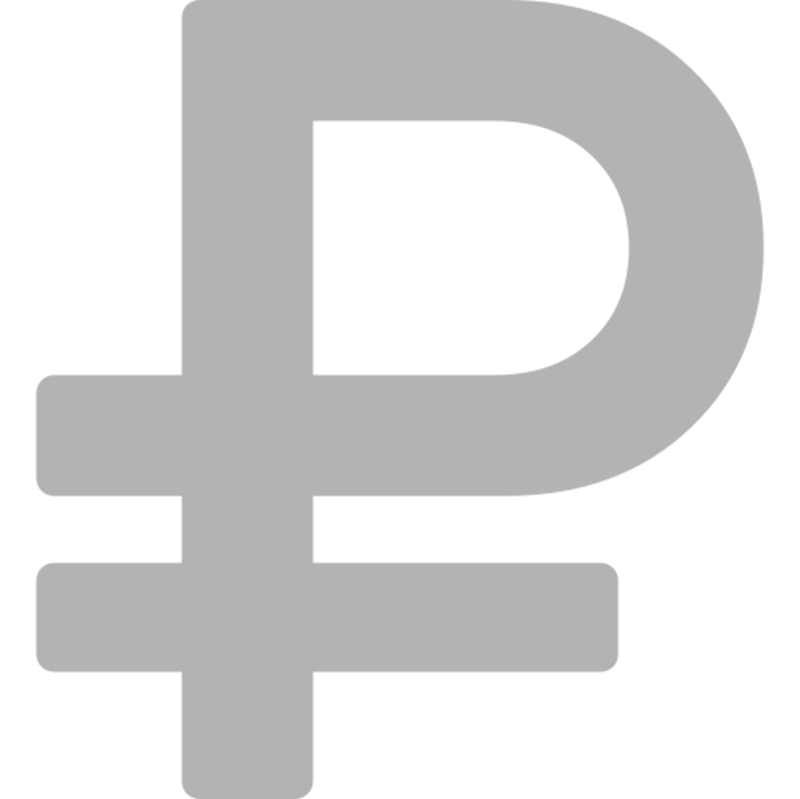 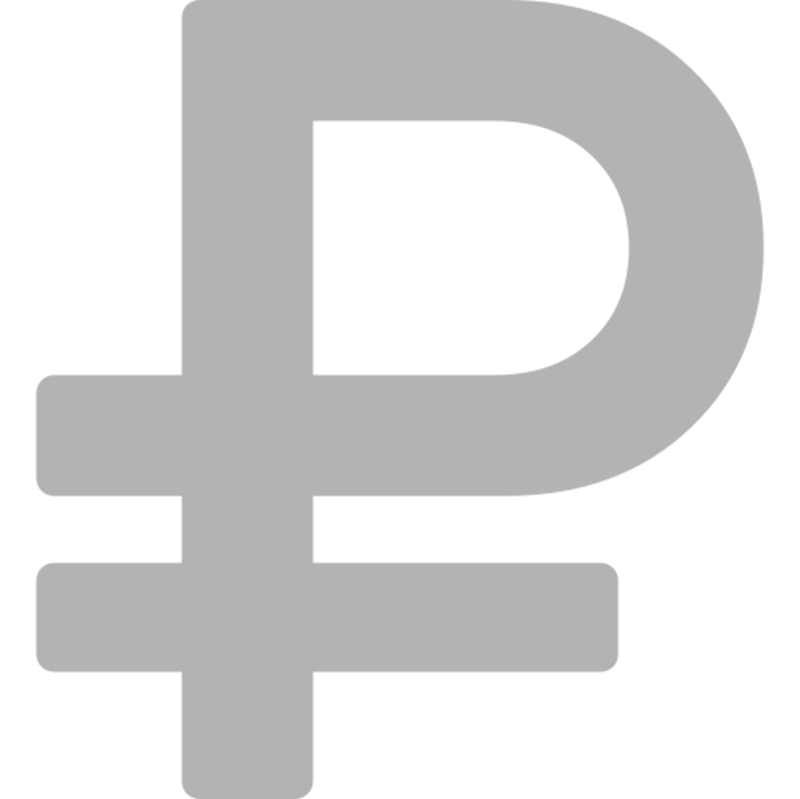 Морковь, кг
Картофель, кг
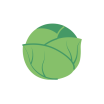 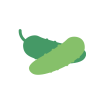 139,90
76,44
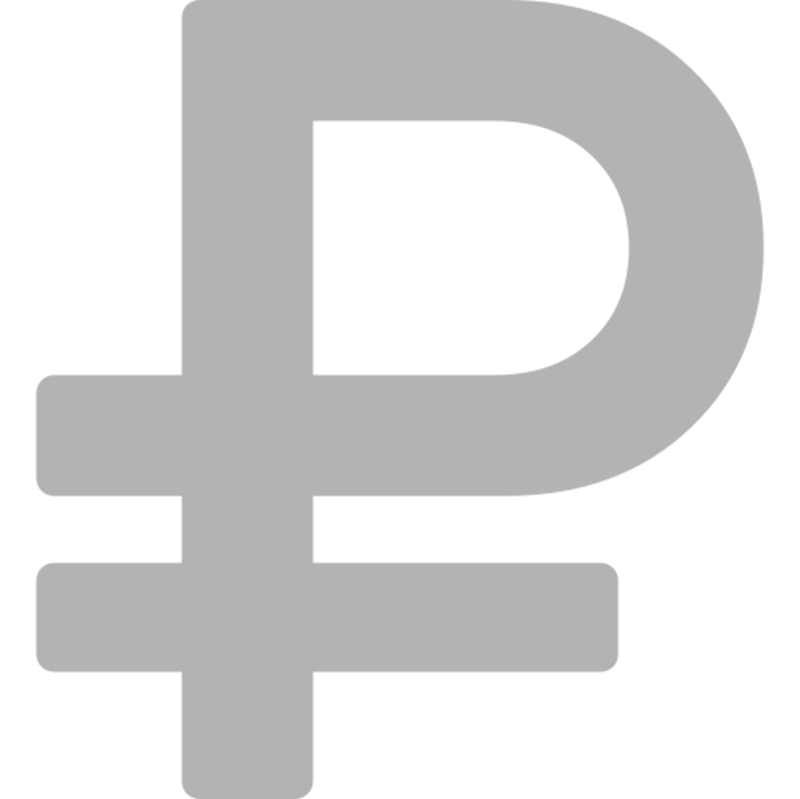 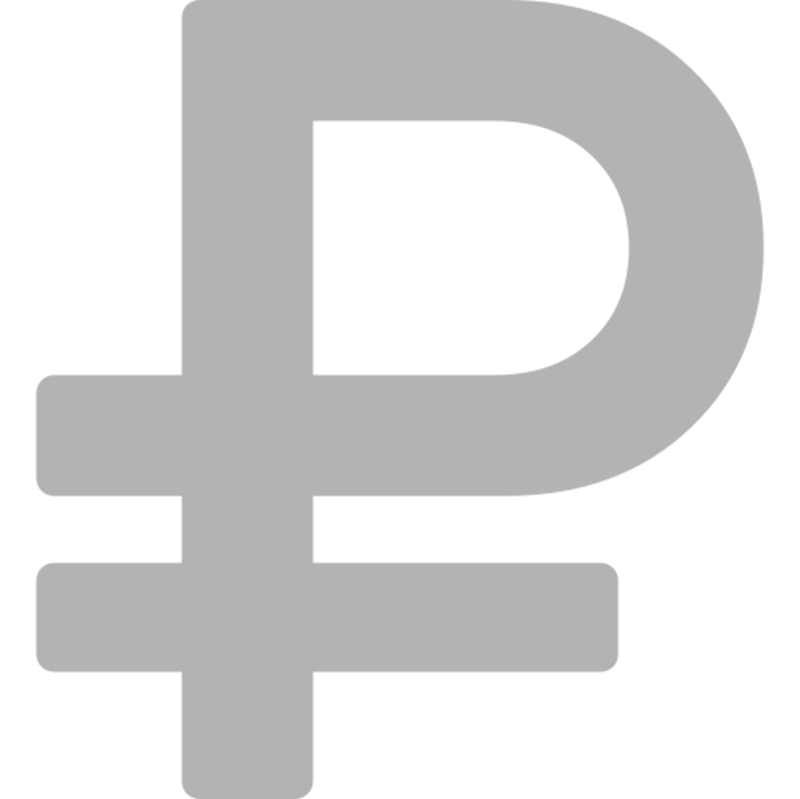 Огурцы свежие, кг
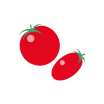 Капуста белокочанная свежая , кг
188, 49
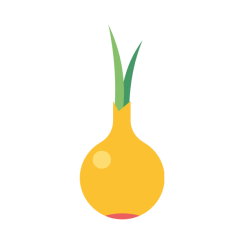 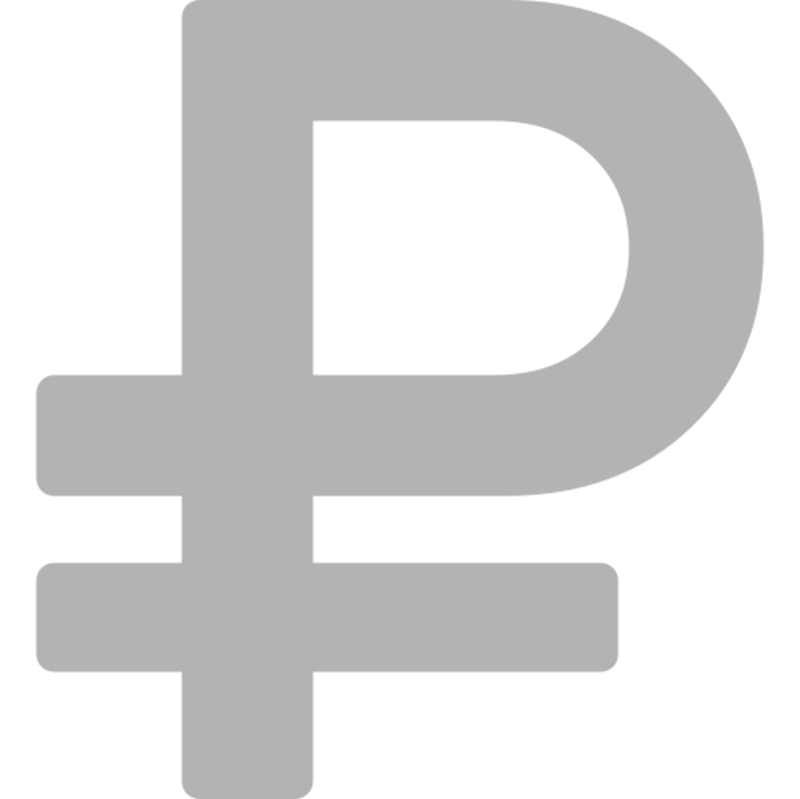 47,95
Помидоры свежие, кг
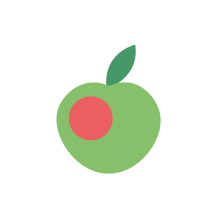 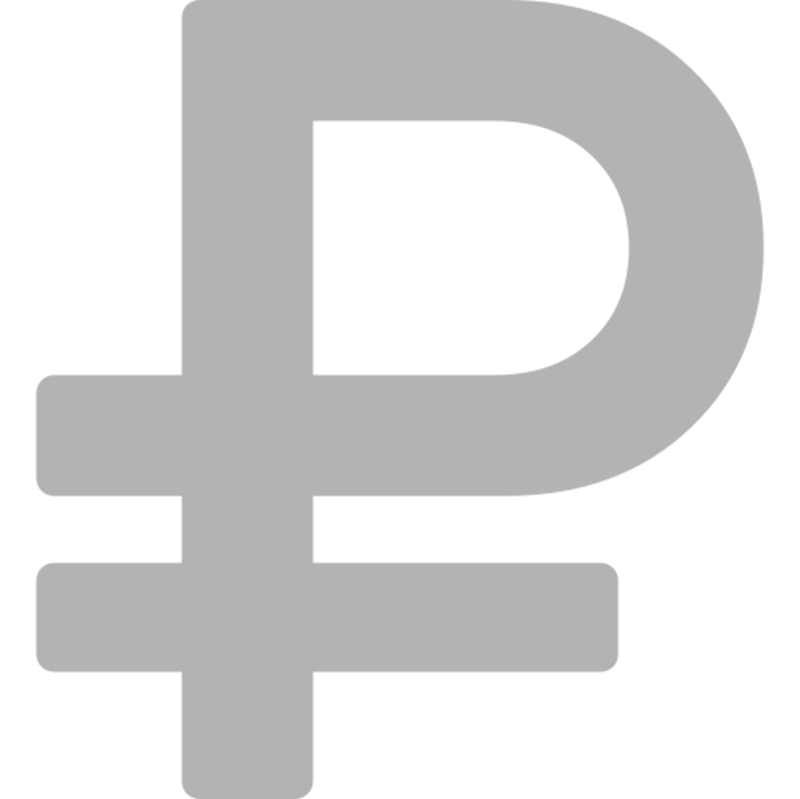 119,48
Лук репчатый, кг
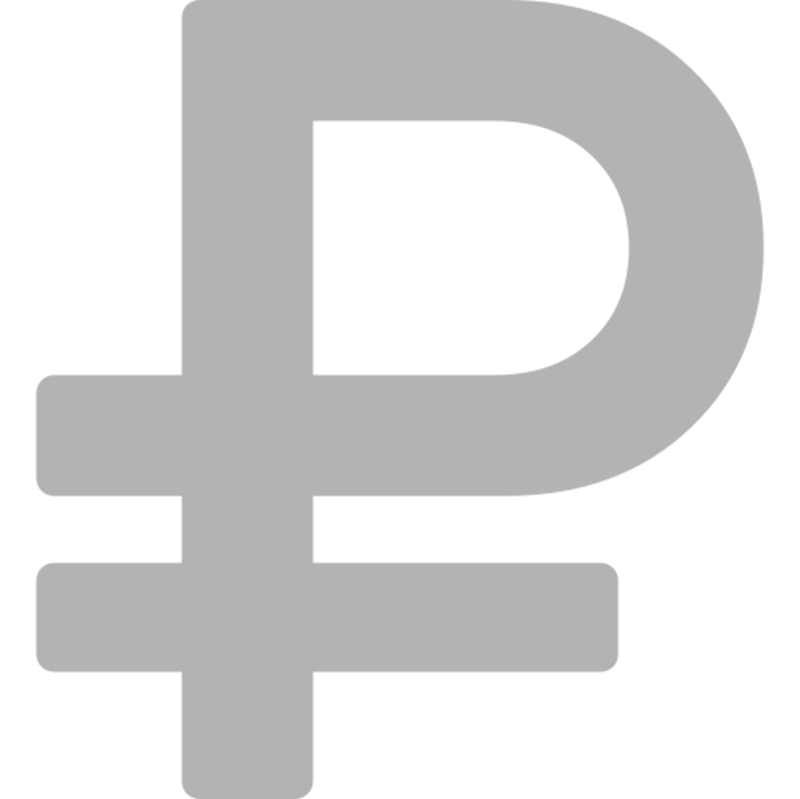 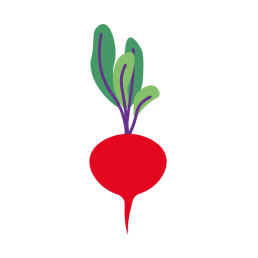 Яблоки, кг
60,54
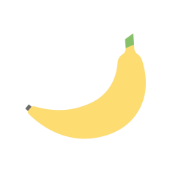 111,33
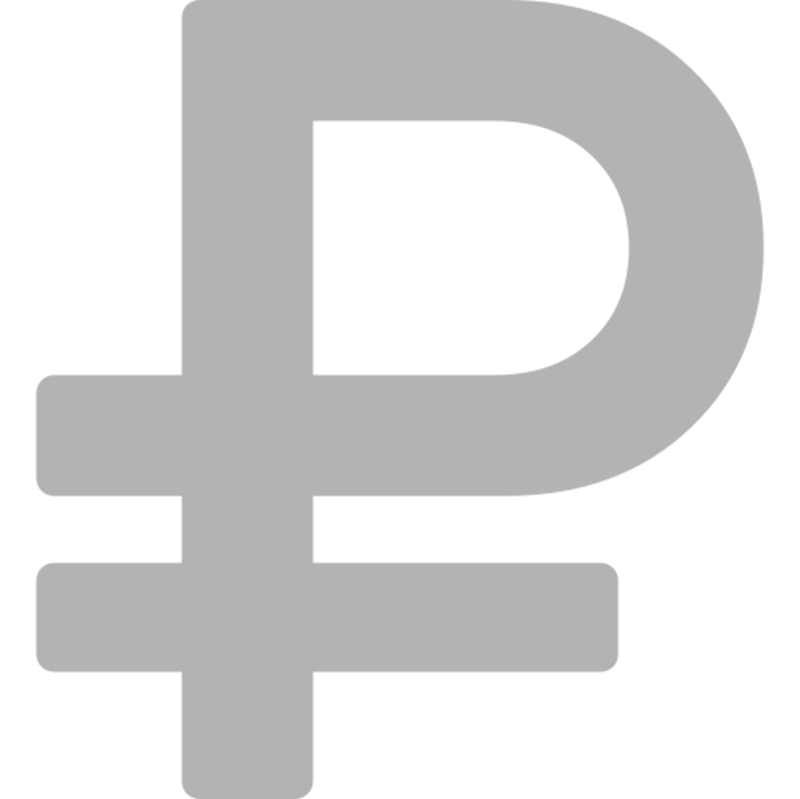 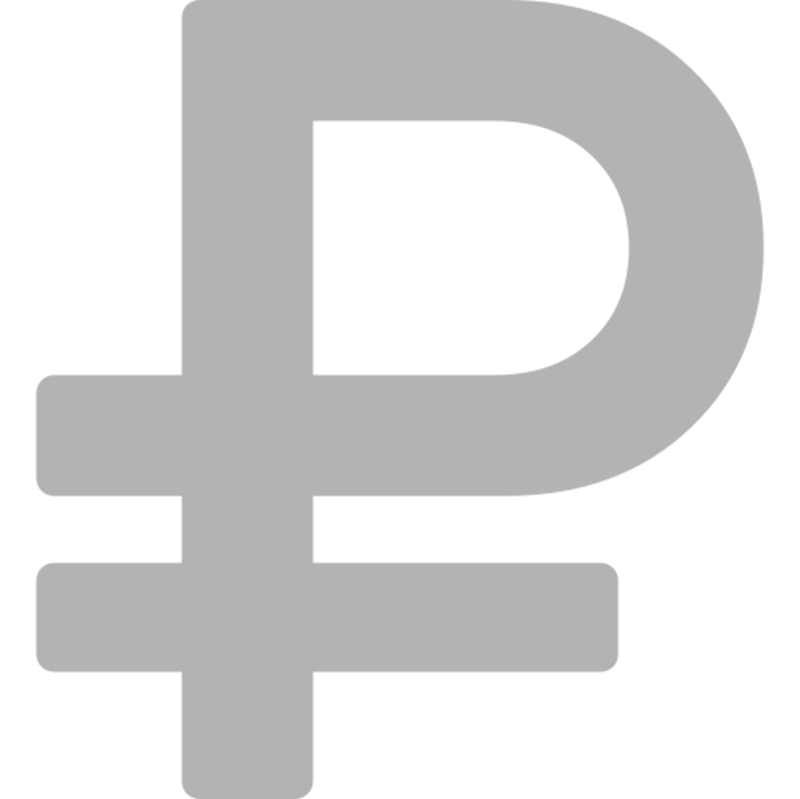 Свекла столовая, кг
Бананы, кг
7
МОРДОВИЯСТАТ
СРЕДНИЕ ЦЕНЫ НА ОСНОВНЫЕ НЕПРОДОВОЛЬСТВЕННЫЕ ТОВАРЫ ПО РЕСПУБЛИКЕ МОРДОВИЯ
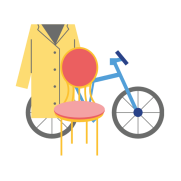 ПО СОСТОЯНИЮ НА 06.05.2022г.
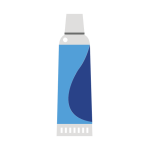 106,65
49,54
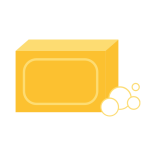 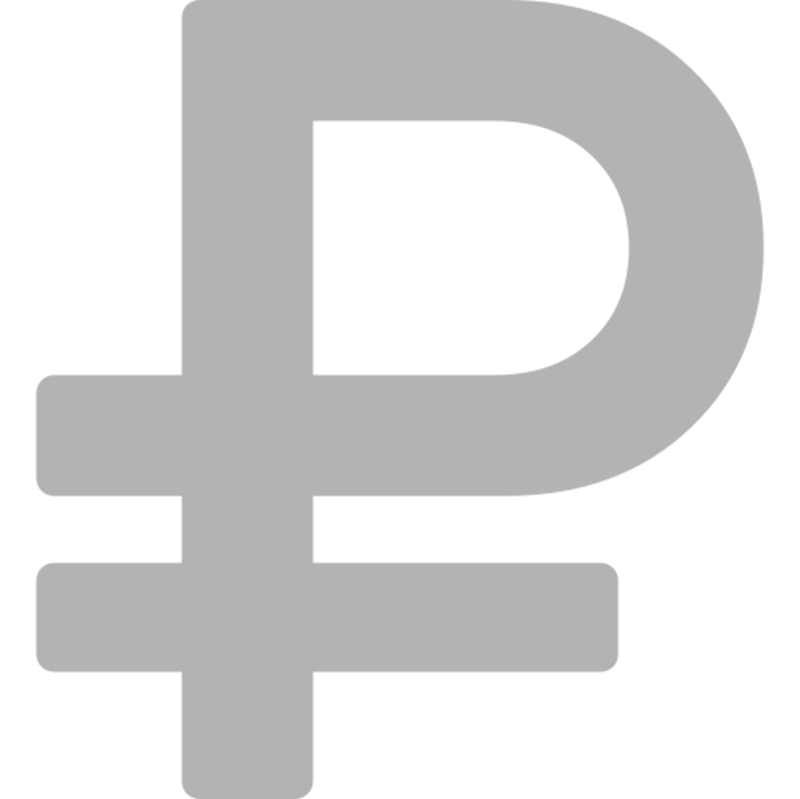 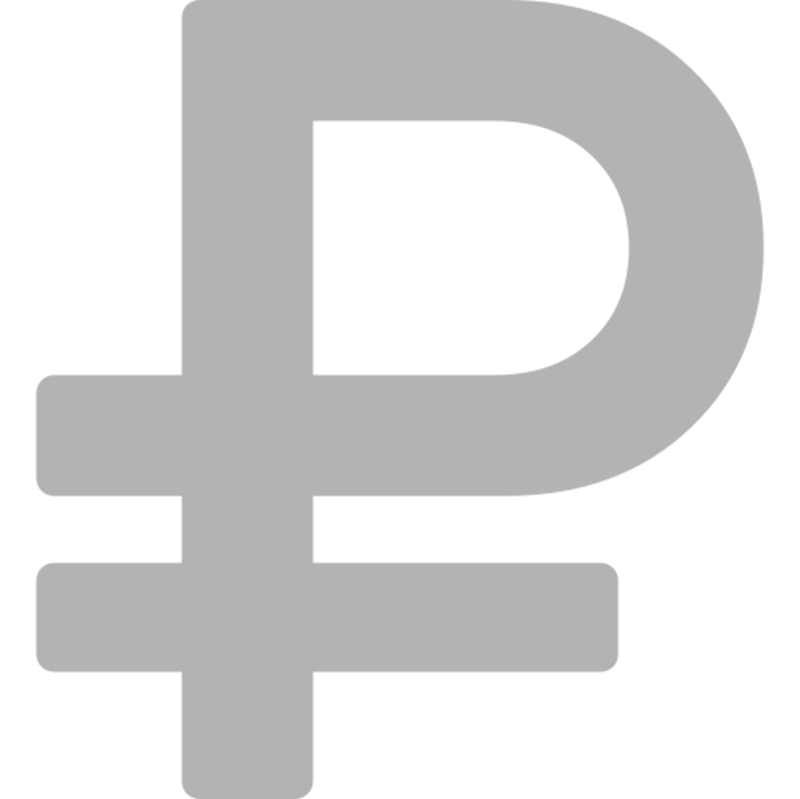 Мыло хозяйственное, 200 г
Паста зубная, 100 г (100 мл)
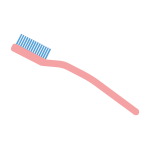 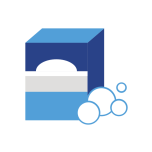 161,37
91,13
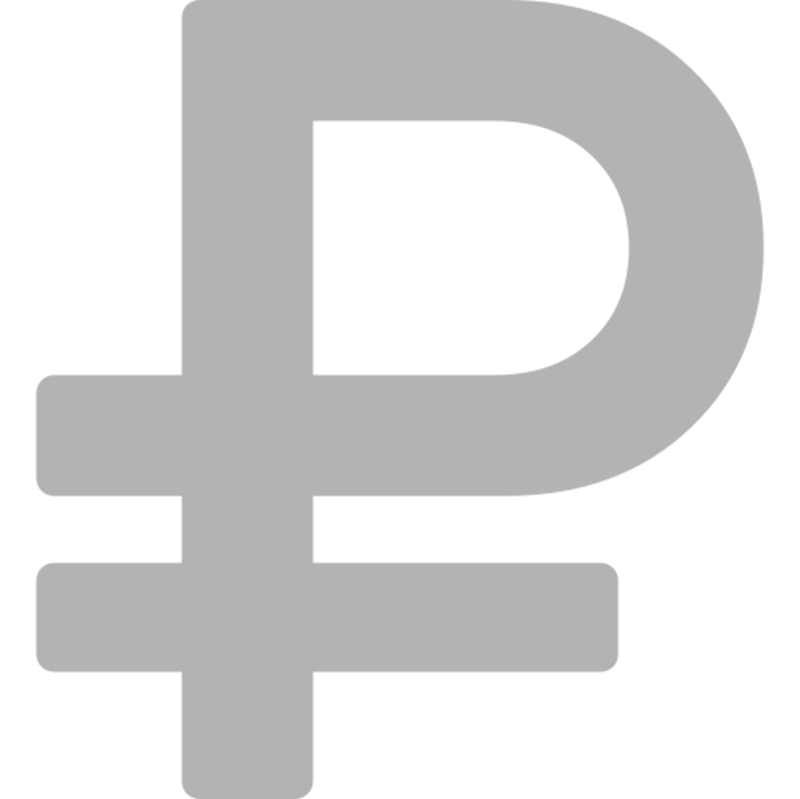 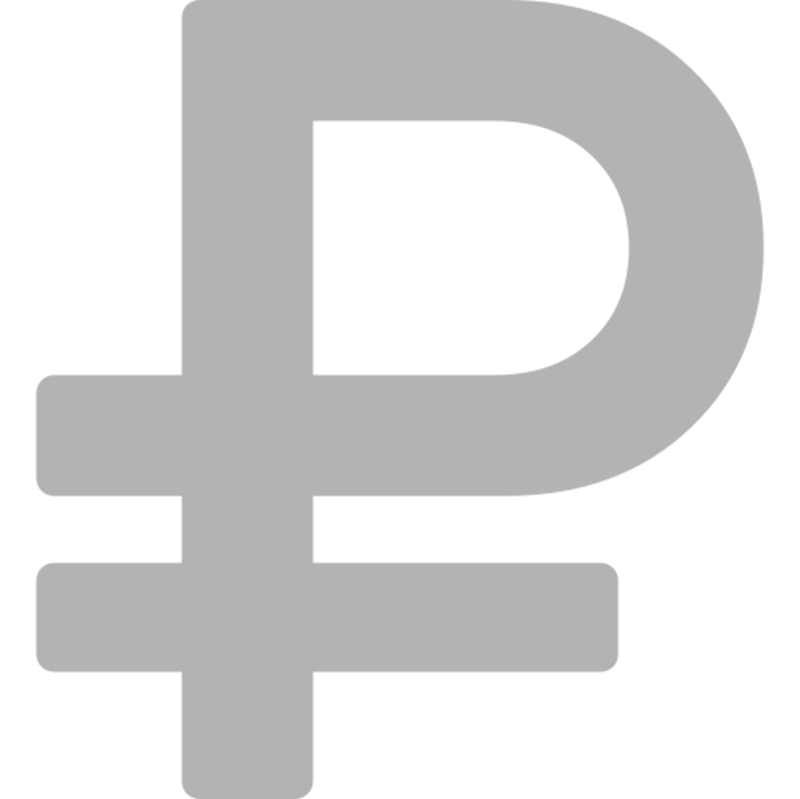 Щетка зубная, шт
Порошок стиральный, кг
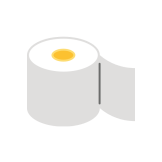 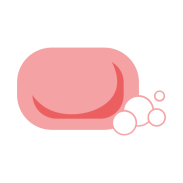 18,75
42,18
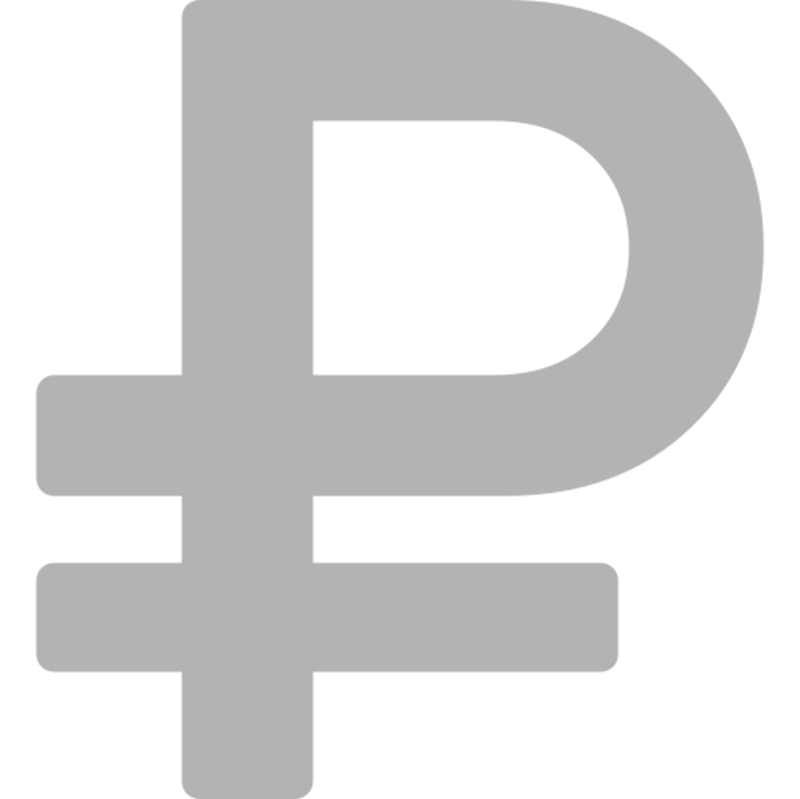 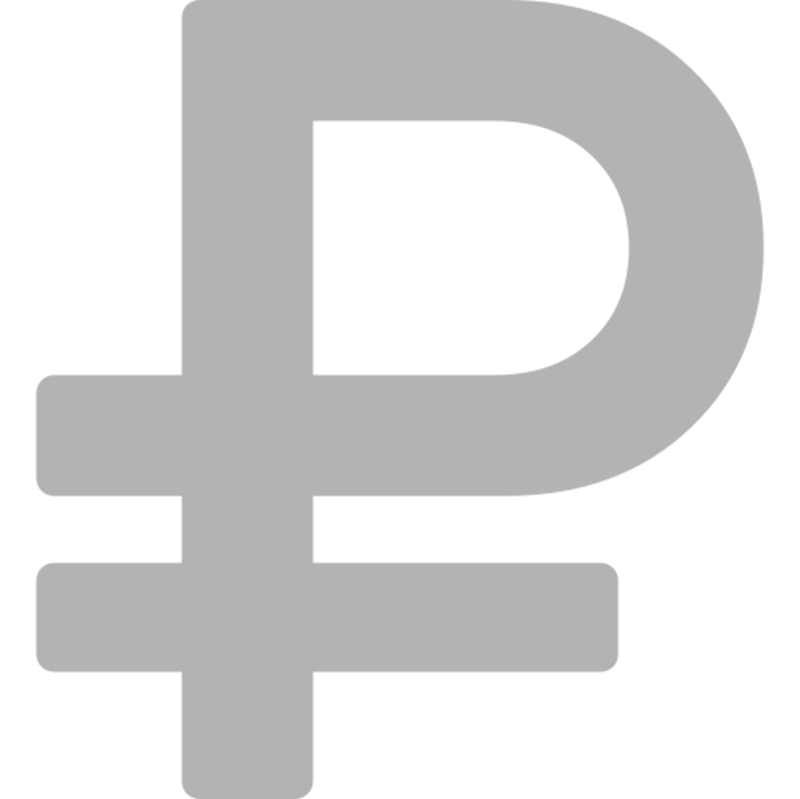 Бумага туалетная, рулон
Мыло туалетное, 100 г
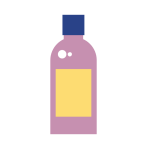 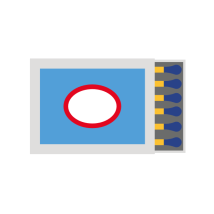 2,26
188,96
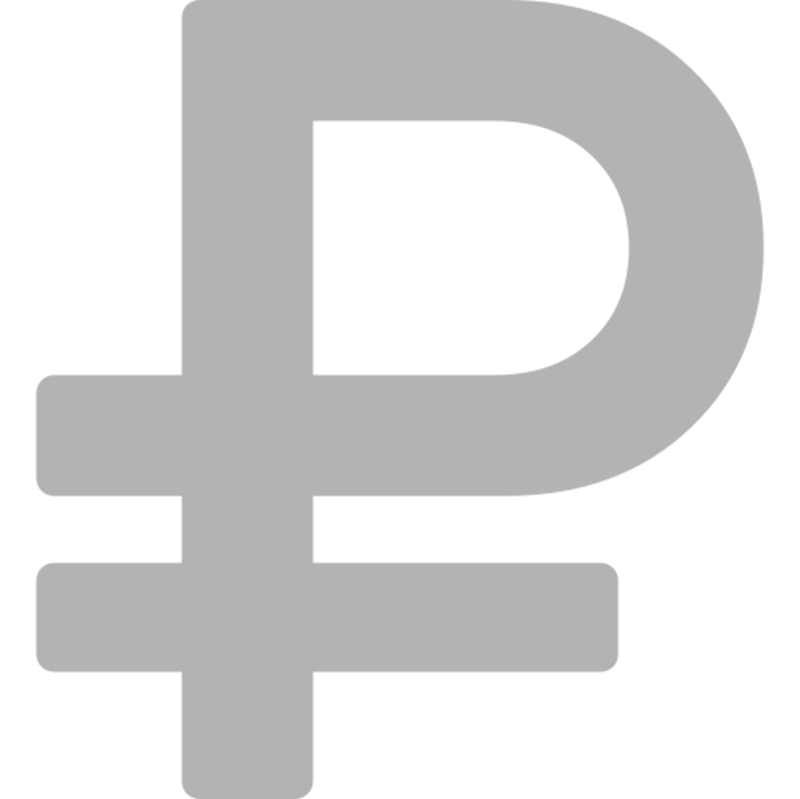 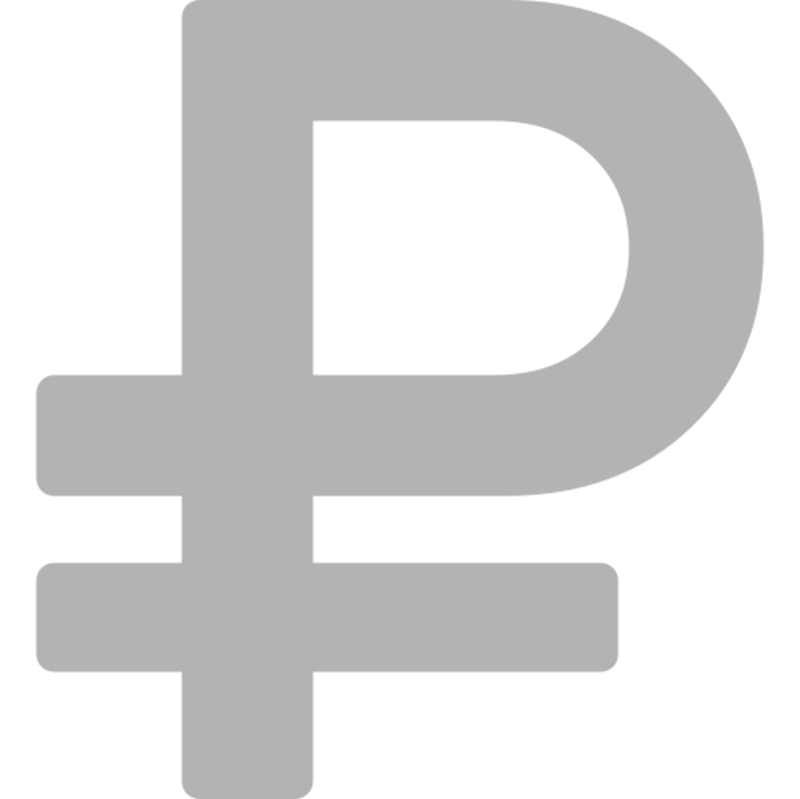 Шампунь, 250 л
Спички, коробок
8
МОРДОВИЯСТАТ
СРЕДНИЕ ЦЕНЫ НА ОСНОВНЫЕ НЕПРОДОВОЛЬСТВЕННЫЕ ТОВАРЫ ПО РЕСПУБЛИКЕ МОРДОВИЯ
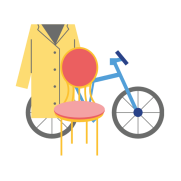 ПО СОСТОЯНИЮ НА 06.05.2022г.
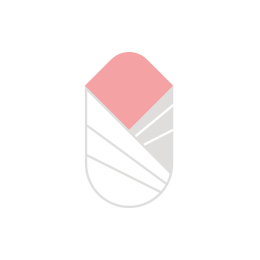 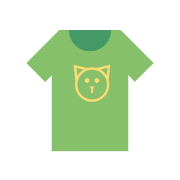 367,52
179,42
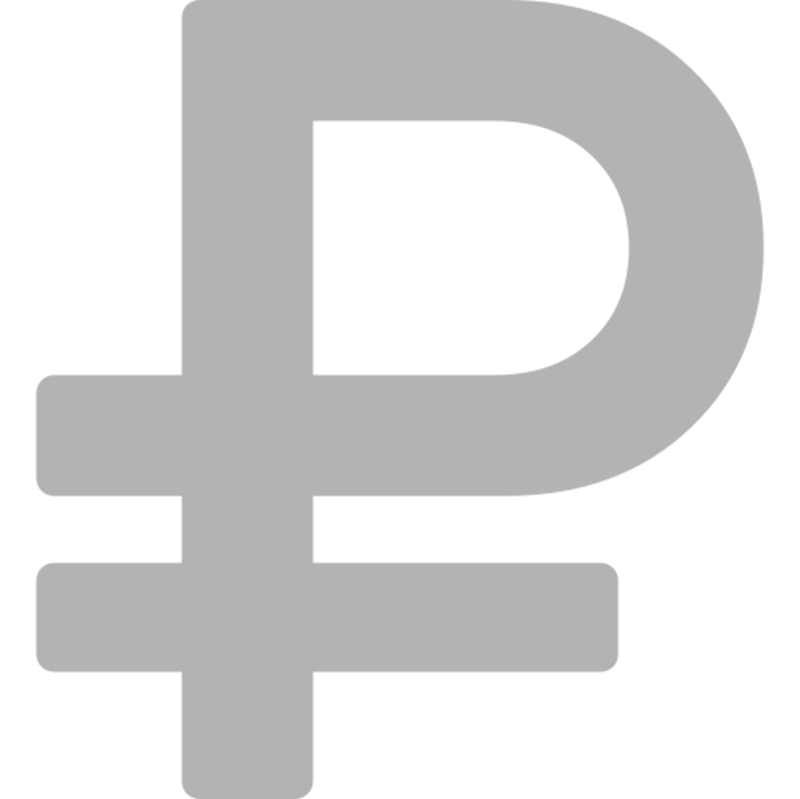 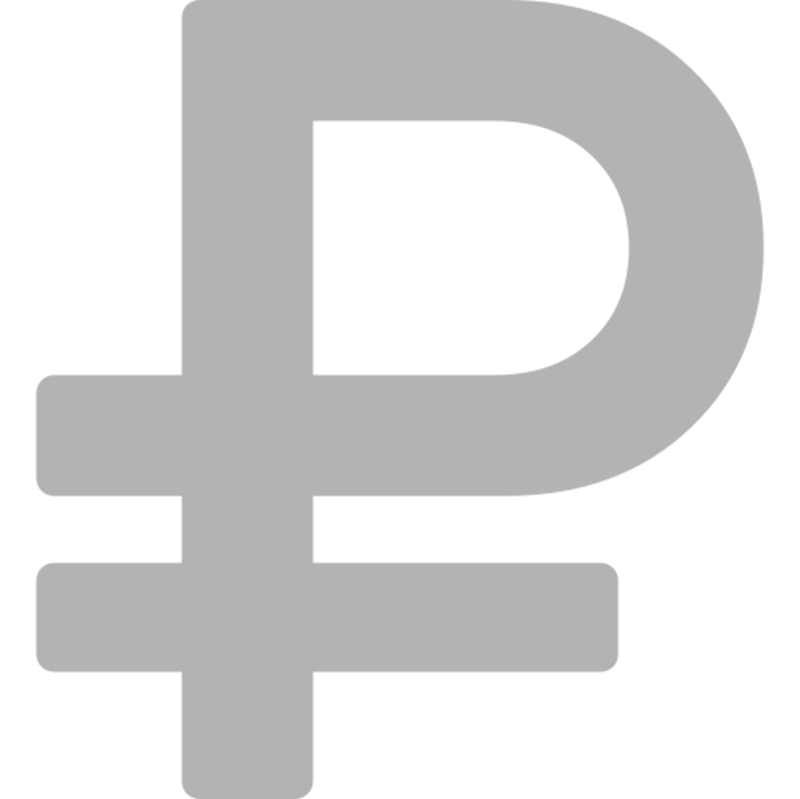 Футболка детская, шт
Пеленки для новорожденных, шт
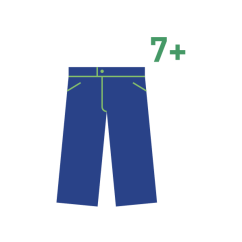 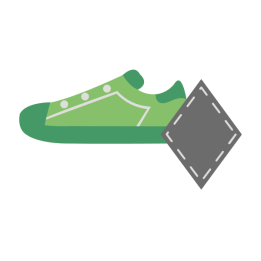 1227,37
1679,28
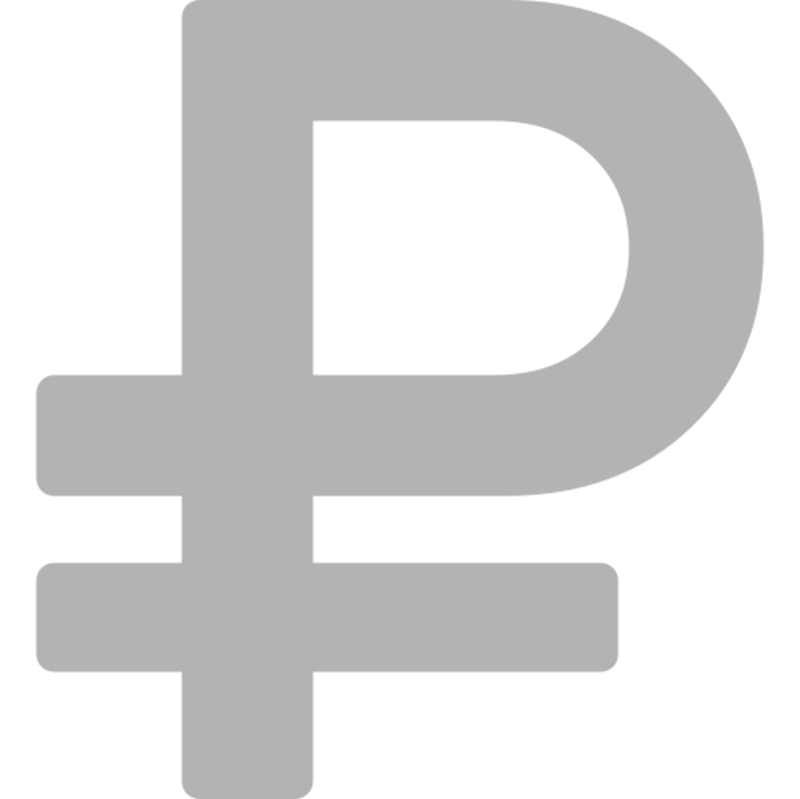 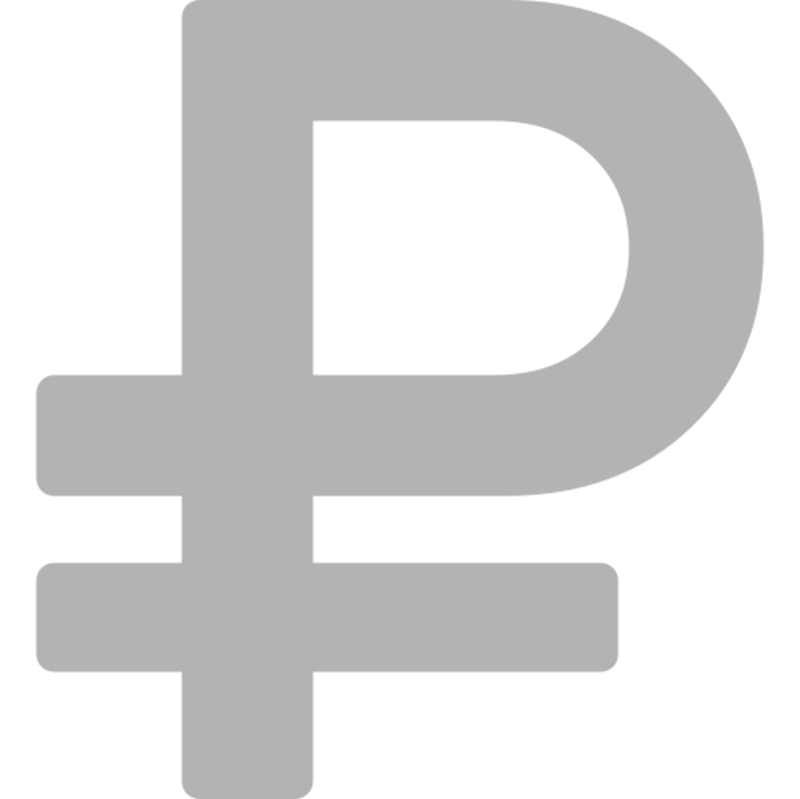 Брюки для детей школьного возраста из
 джинсовой ткани, шт
Кроссовые туфли для детей, пара
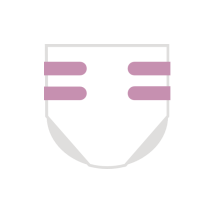 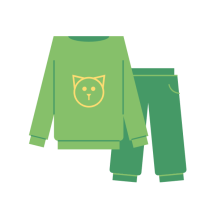 236,29
1731,83
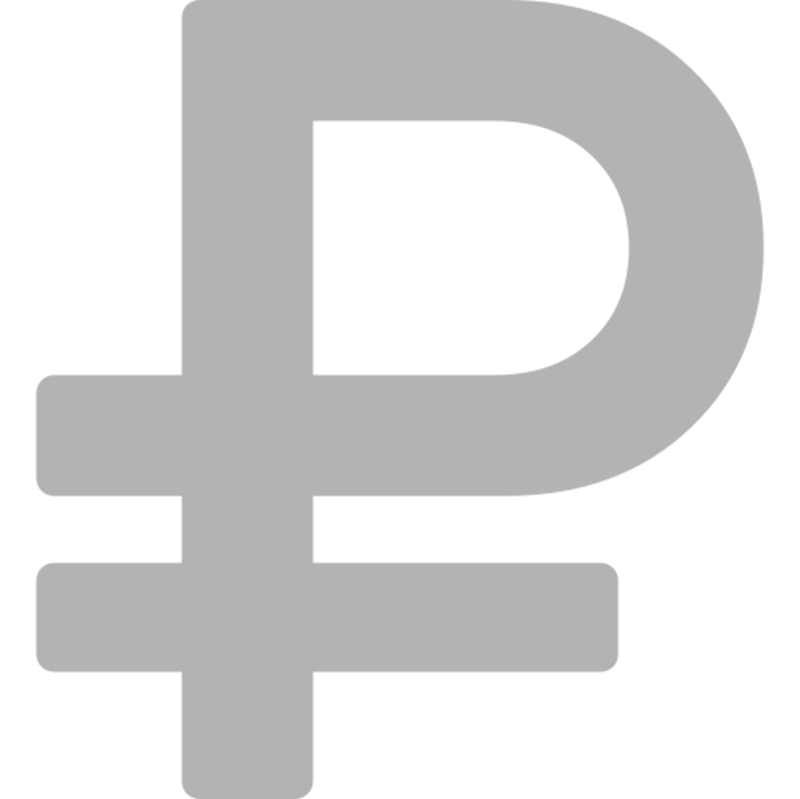 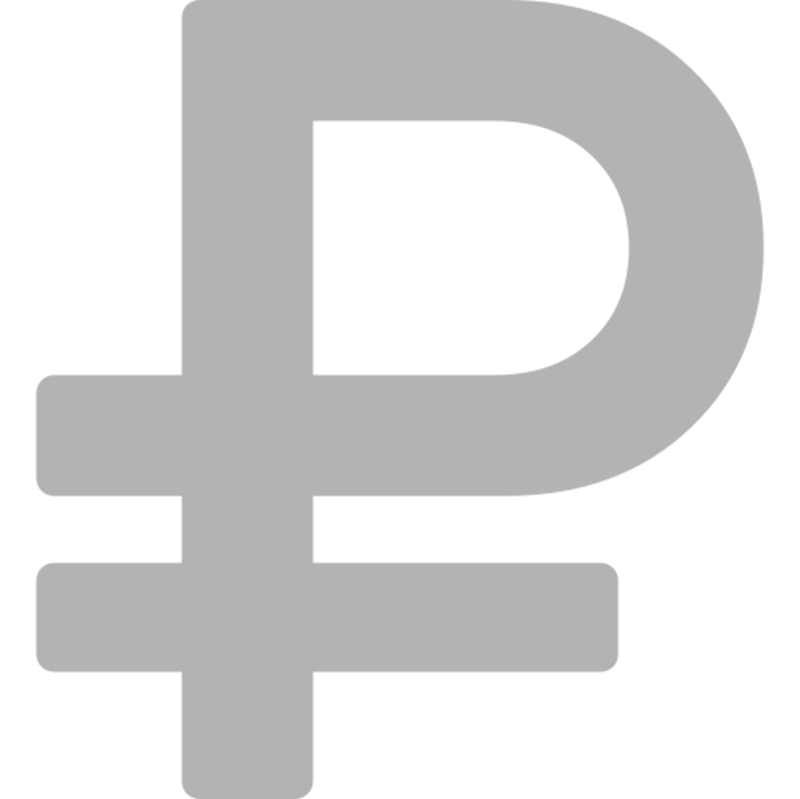 Подгузники детские бумажные, 10 шт.
Костюм спортивный для детей школьного возраста, шт
9
МОРДОВИЯСТАТ
СРЕДНИЕ ЦЕНЫ НА ОСНОВНЫЕ НЕПРОДОВОЛЬСТВЕННЫЕ ТОВАРЫ ПО РЕСПУБЛИКЕ МОРДОВИЯ
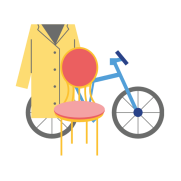 ПО СОСТОЯНИЮ НА 06.05.2022г.
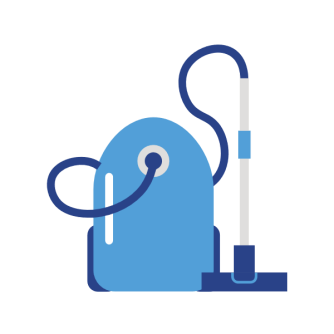 7 043,76
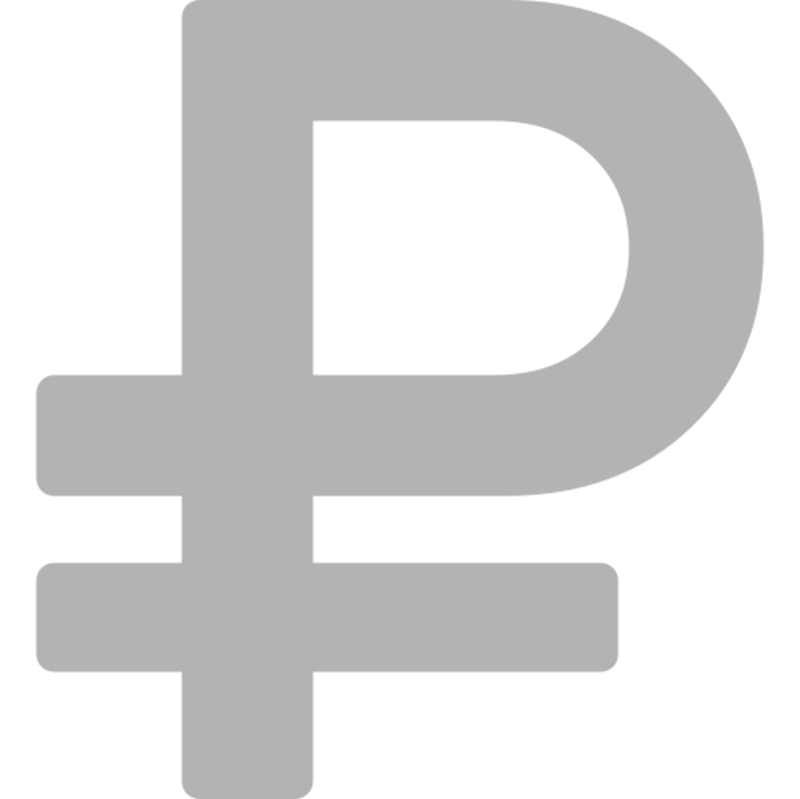 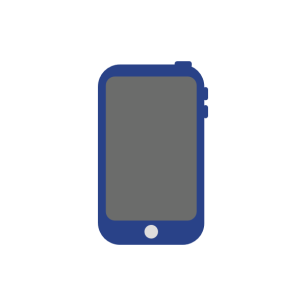 10 192,82
Электропылесос напольный, шт
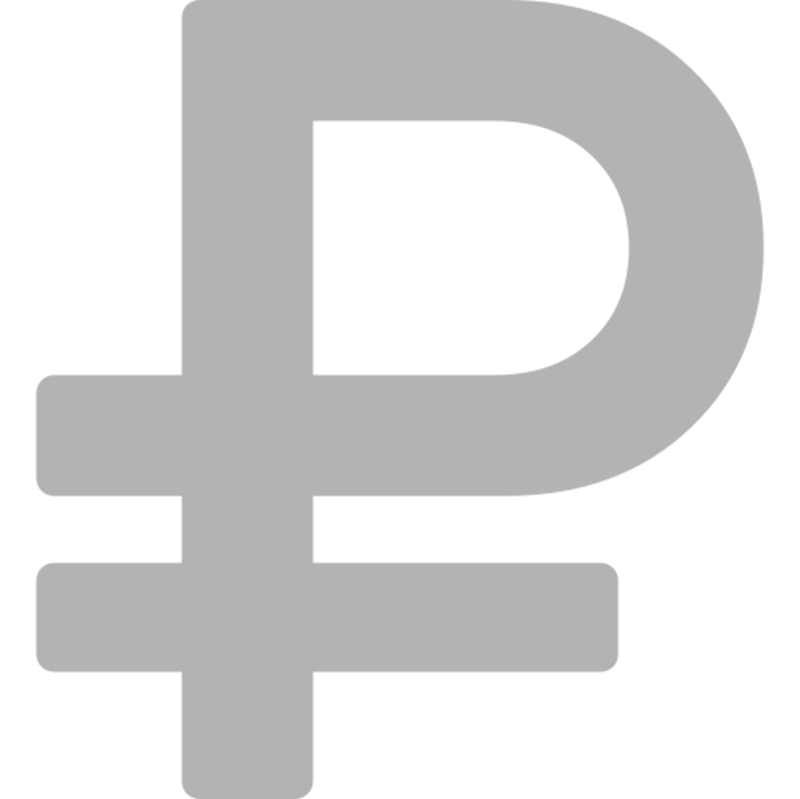 Смартфон, шт
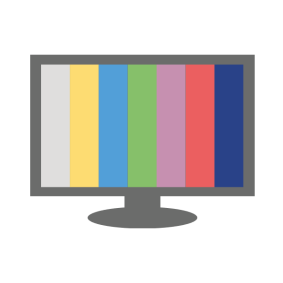 29 682,42
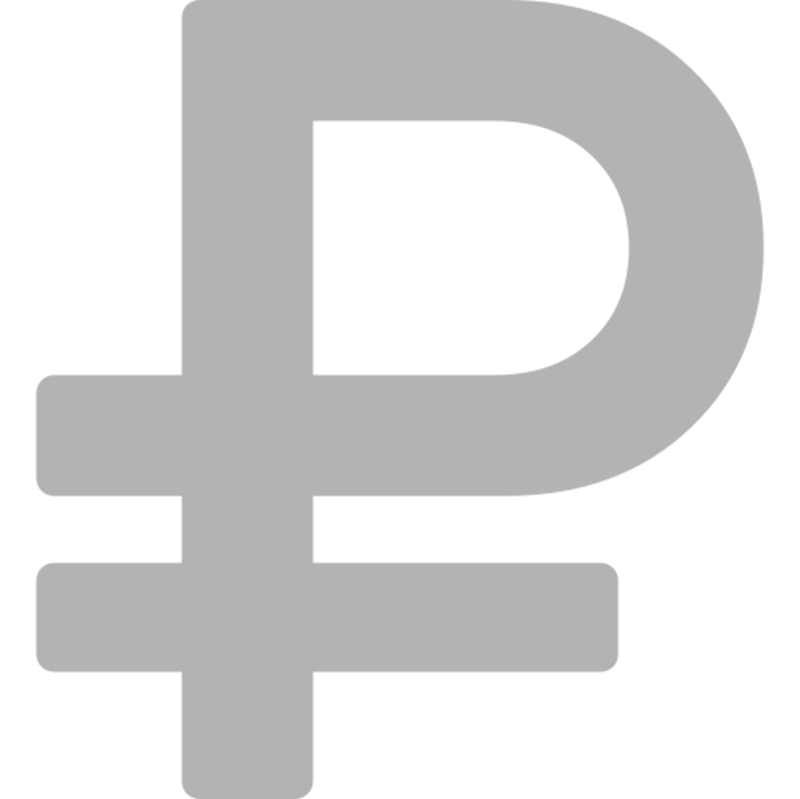 Телевизор, шт
10
МОРДОВИЯСТАТ
СРЕДНИЕ ЦЕНЫ НА ОСНОВНЫЕ НЕПРОДОВОЛЬСТВЕННЫЕ ТОВАРЫ ПО РЕСПУБЛИКЕ МОРДОВИЯ
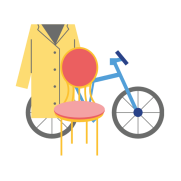 ПО СОСТОЯНИЮ НА 06.05.2022г.
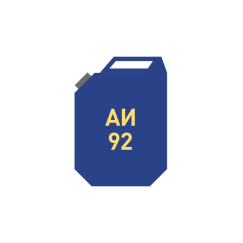 46,41
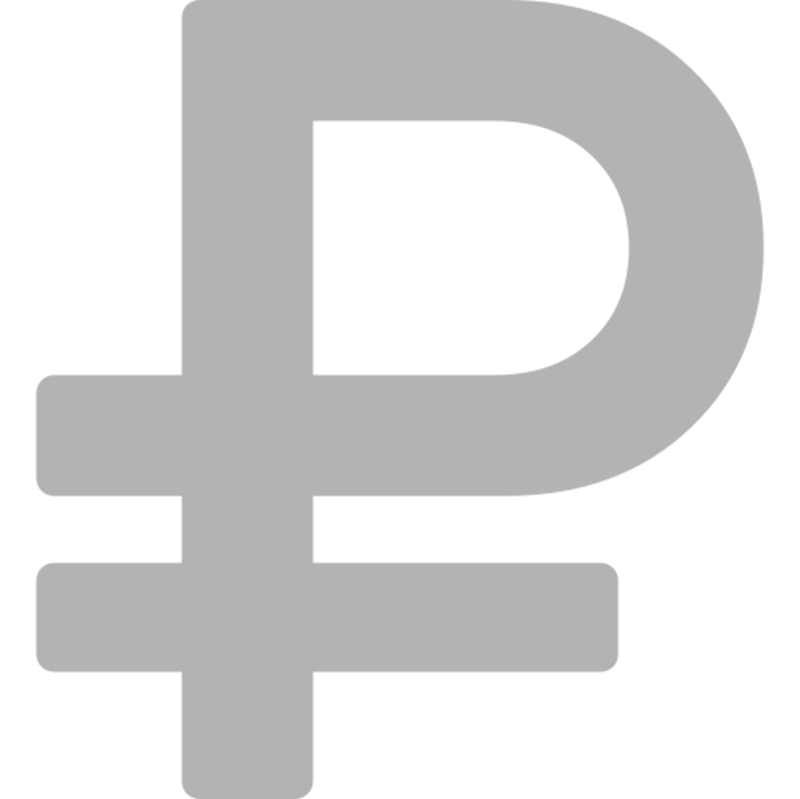 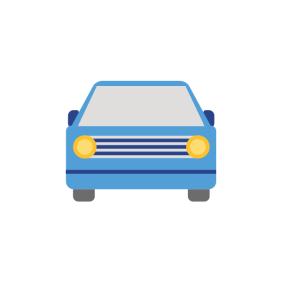 922 119,60
Бензин автомобильный марки АИ-92, л
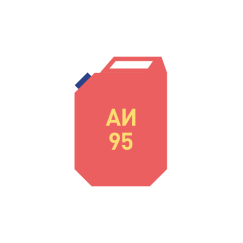 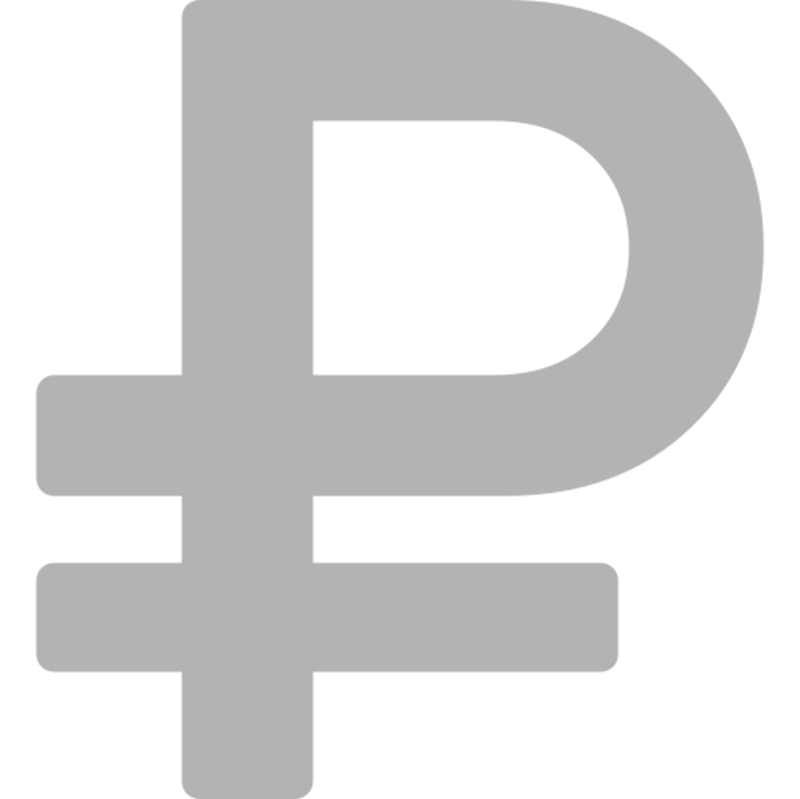 50,68
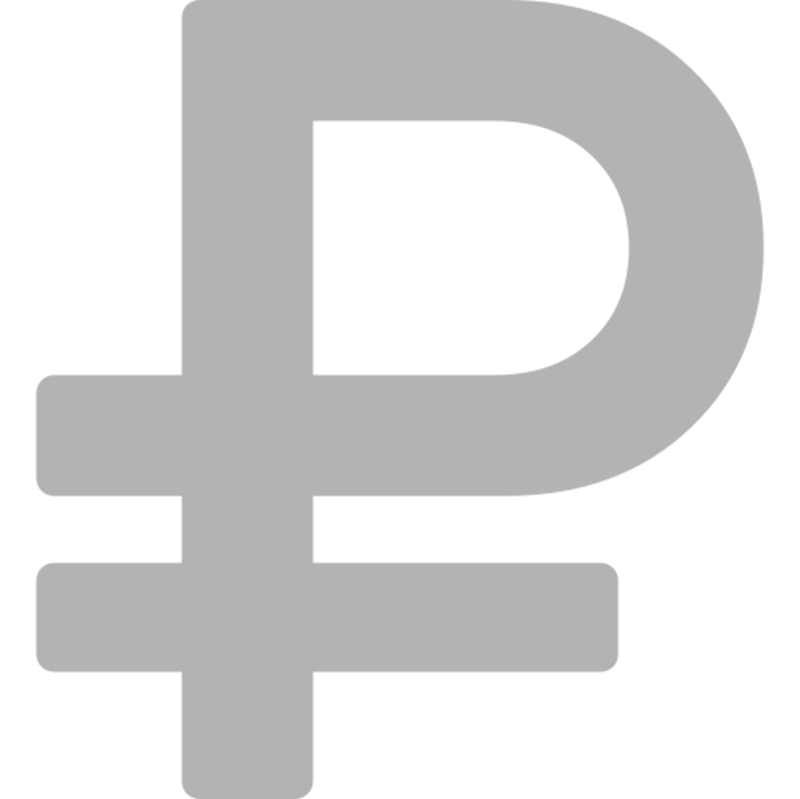 Легковой автомобиль отечественный новый, шт
Бензин автомобильный марки АИ-95, л
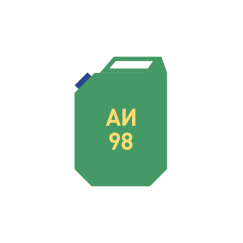 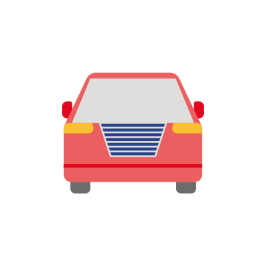 57,67
1 835 360,62
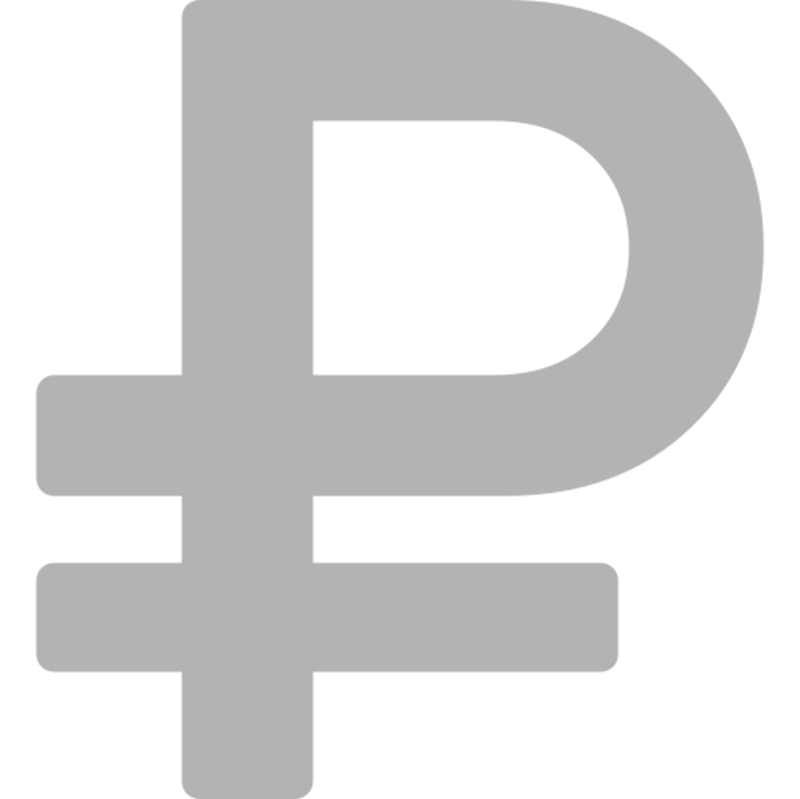 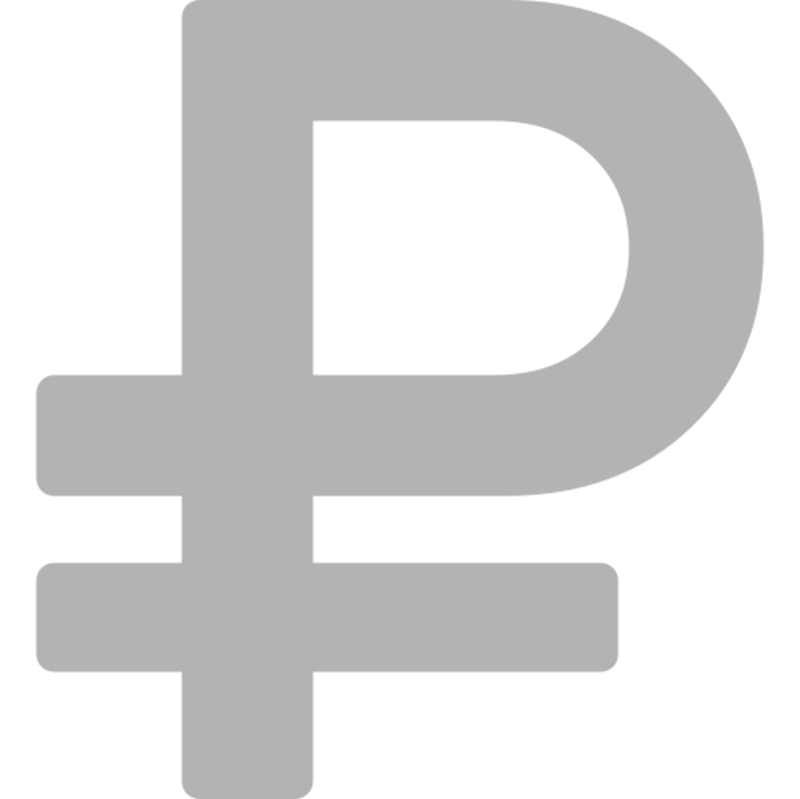 Бензин автомобильный марки АИ-98, л
Легковой автомобиль иностранной марки новый, шт
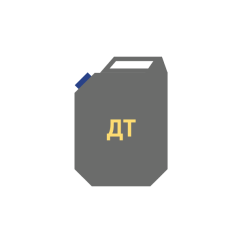 52,59
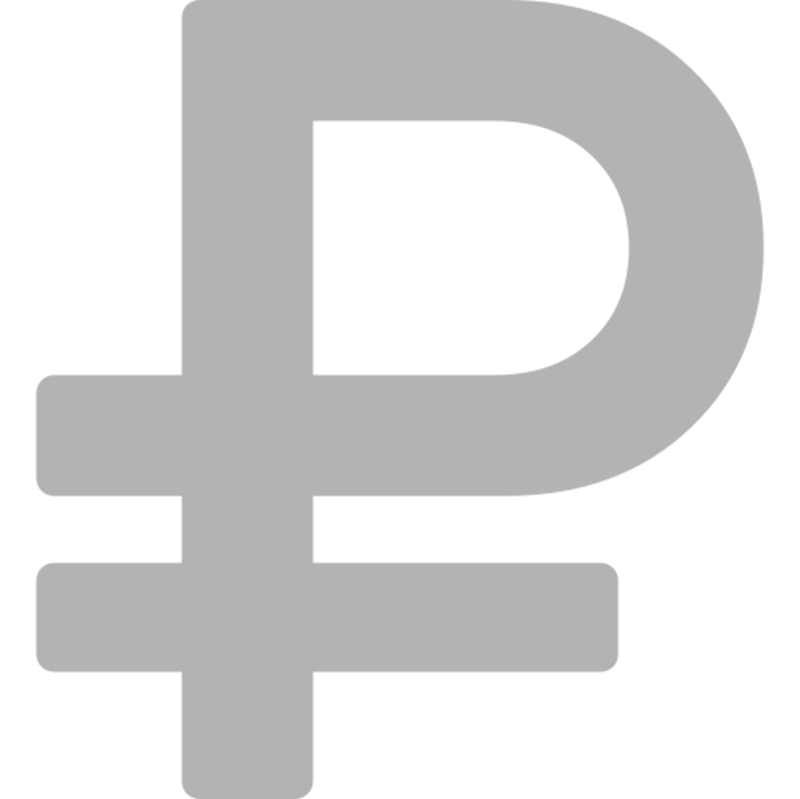 Дизельное топливо, л
11